SHIELD: The Survey of HI in Extremely Low-mass Dwarfs
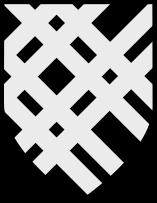 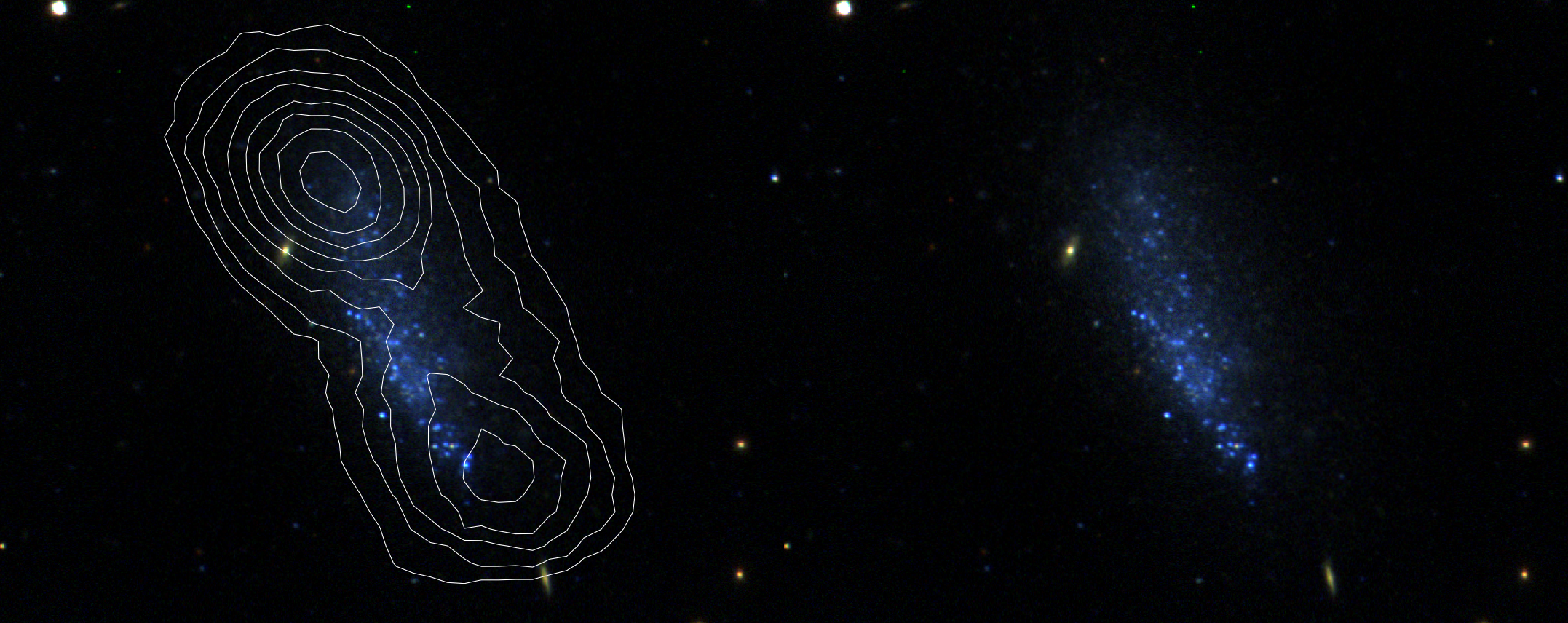 John M. Cannon
Macalester College
TF35 – Green Bank, WV
April 1, 2012
SHIELD: Team Members
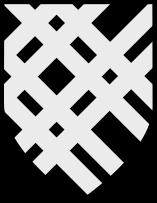 PI: John M. Cannon (Macalester College)
Macalester College (UAT stipends): Clara Thomann, Ian Cave, Melissa Marshall
Cornell: Betsey Adams, Riccardo Giovanelli, Martha Haynes, Shan Huang
Indiana:  Steven Janowiecki, Angela Parker, John J. Salzer
Minnesota: Kristy McQuinn, Evan D. Skillman
MPE: Amélie Saintonge
NRAO: Jürgen Ott 
Western Australia/ICRAR: Ed Elson

Macalester College: John Allan, Eric Engstrom, Grace Erny, Palmer Fliss, AnnaLeigh Smith
On The Importance of Low-mass Galaxies
The lCDM paradigm predicts more low-mass dark matter halos in the local universe than are observed
“Missing satellite problem”
Local low-mass systems are survivors of the structure formation process
Changes in physical parameters and mechanisms are predicted in low-mass galaxies
Decreasing baryon fraction
Different relation between mass surface density and star formation rate than in massive galaxies
Extreme and untested ISM conditions
Opportunities for leaps forward in our understanding of galaxy evolution
Terra Incognita:  ALFALFA
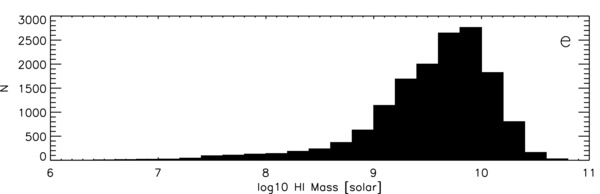 Haynes et al. (2011)
ALFALFA now has cataloged >400 galaxies with MHI < 108 M and a few dozen with                MHI < 107 M
What is the nature of galaxies with MHI < 107 M?
Harvesting ALFALFA: detectable stellar populations
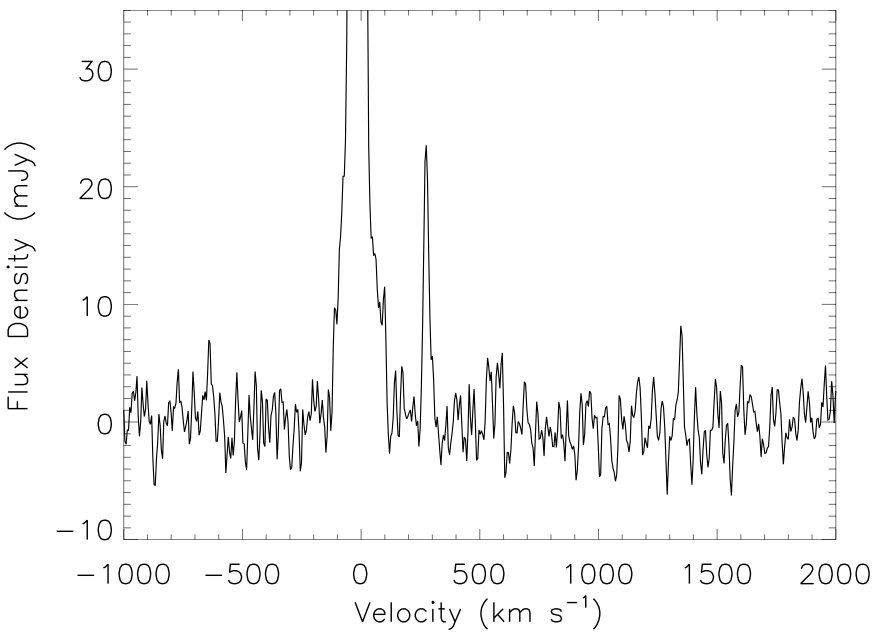 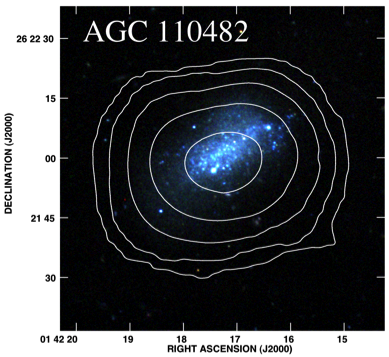 What is the nature of galaxies with HI masses of 107 M and below?
SHIELD: Overview
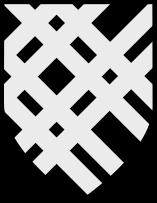 The Survey of HI in Extremely Low-mass Dwarfs
12 systems selected from > 20,000 ALFALFA sources
MHI < 107 M
W50 < 65 km s-1
Model distances < 8 Mpc
Detectable stellar populations
15 hours per source with the EVLA (9/4/2 in B/C/D)
0.86 km s-1 ch-1
5s detection (per channel) of 1019 cm-2 (2.3x1020 cm-2 ) columns at 40′′ (6′′) resolution
SHIELD: Sample Overview
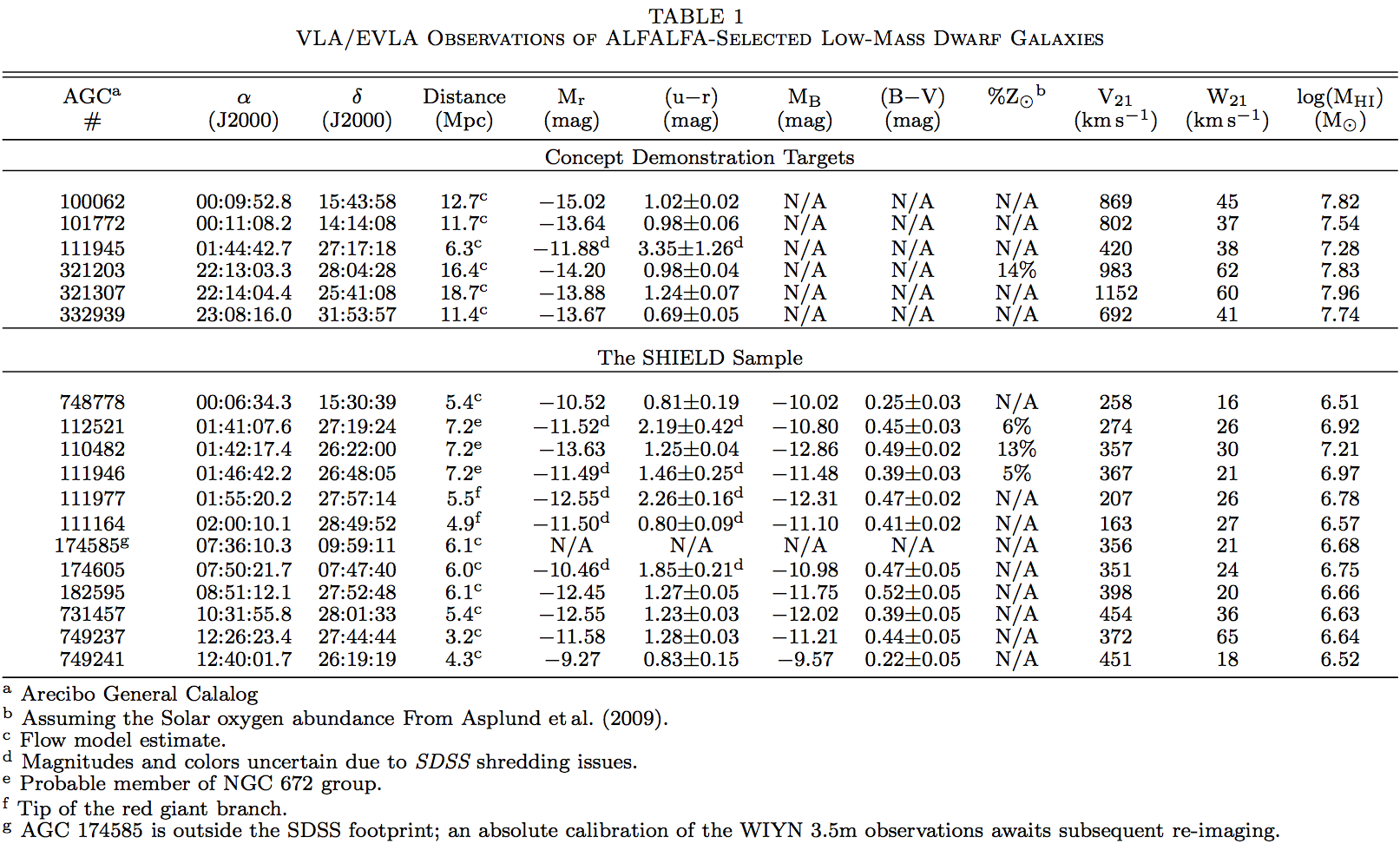 Median (estimated) HI mass = 4.7x106 M
Distances uncertain: critical need for HST
SHIELD: Science Drivers
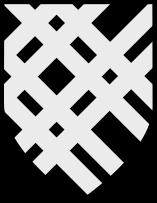 What properties change between mini-halos, very low-mass dwarfs, and more massive systems?
What fraction of the mass in these low-mass dwarfs is baryonic? 
Is the character of the SF process different in very low-mass galaxies?
[Speaker Notes: Identify correlations between fundamental galaxy parameters (e.g., HI line width, stellar mass, SF rate, etc.) by undertaking a comparative study of these properties in objects that span some three orders of magnitude in dynamical mass, from ∼106 –109 M⊙ (i.e., covering the mini-halo to dwarf galaxy transition region)

ISM kinematics on spatial scales of order 200 pc (assuming a 6′′ beam and a maximum distance of ∼8 Mpc)

Extract rotation curves in the inner regions and infer the dark-to-baryonic fraction throughout the disks 

Explore the metal-poor, molecular ISM for the first time with ALMA

Galaxies have retained significant HI mass reservoirs over a Hubble time; apparently evolving in relative quiescence and are exceedingly inefficient at converting their interstellar gas into stars

SF law appears to deviate from the “canonical” Schmidt-Kennicutt prescription used in more massive systems (Kennicutt 1998) 

Study ongoing SF via comparison with HST and  ALMA imaging

SHIELD datasets will provide empirical constraints on the sizes and masses of some of the lowest-mass dark matter halos to date

These results will be compared with simulated low-mass halo models (e.g., GADGET-2, Springel 2005)]
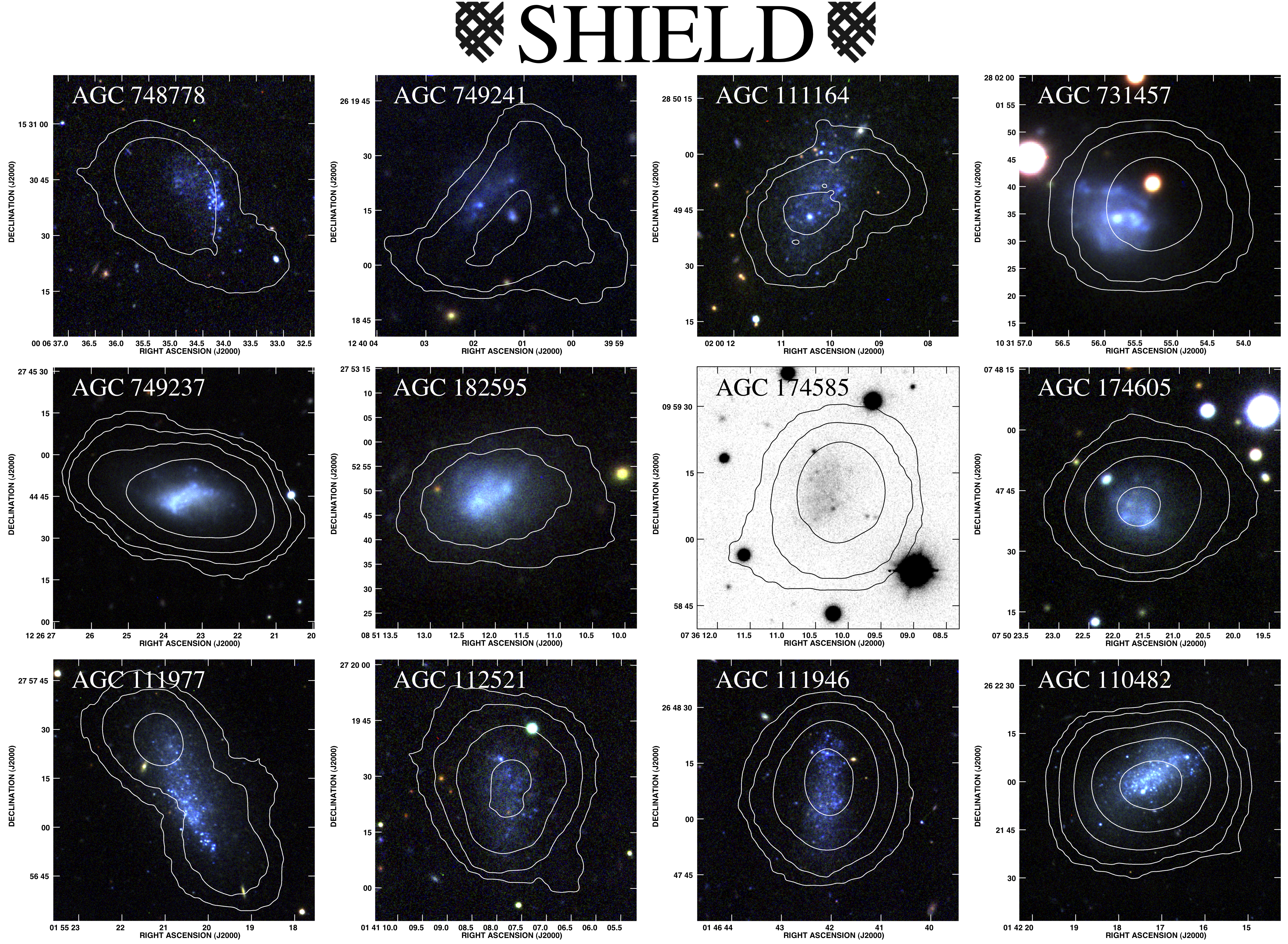 [Speaker Notes: 748778: D = 5.4 Mpc, M = 3.2 E 6
749241: D = 4.3 Mpc, M = 3.3 E 6
111164: D = 5.9 Mpc, M = 5.4 E 6
731457: D = 5.4 Mpc, M = 4.3 E 6
749237: D = 3.2 Mpc, M = 4.4 E 6
182595: D = 6.1 Mpc, M = 4.6 E 6
174585: D = 6.1 Mpc, M = 4.8 E 6
174605: D = 6.0 Mpc, M = 5.6 E 6
111977: D = 5.5 Mpc, M = 6.8 E 6
112521: D = 7.2 Mpc, M = 8.3 E 6
111946: D = 7.2 Mpc, M = 9.3 E 6
110482: D = 7.2 Mpc, M = 1.6 E 7]
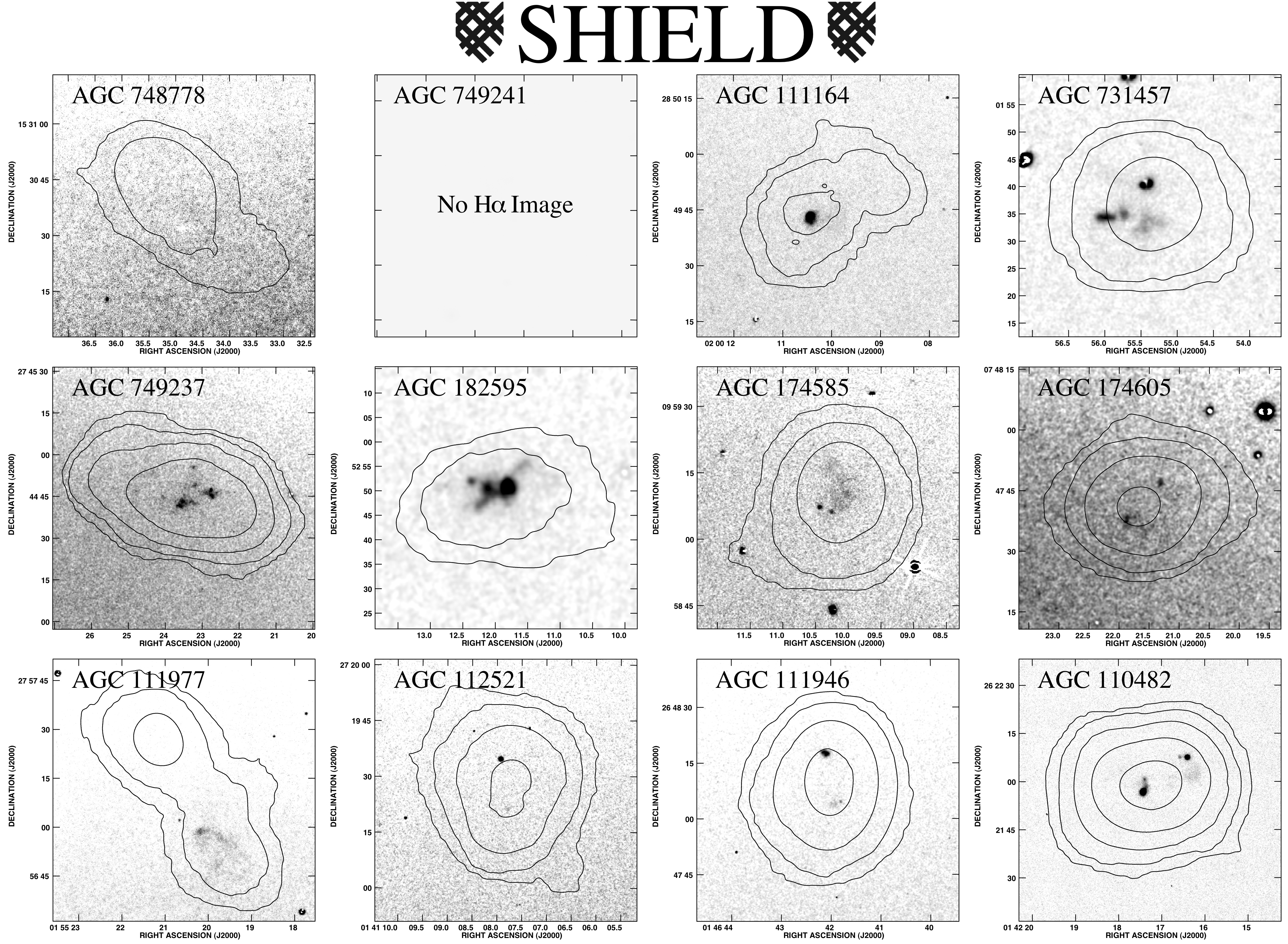 [Speaker Notes: Not same physical area shown in each panel]
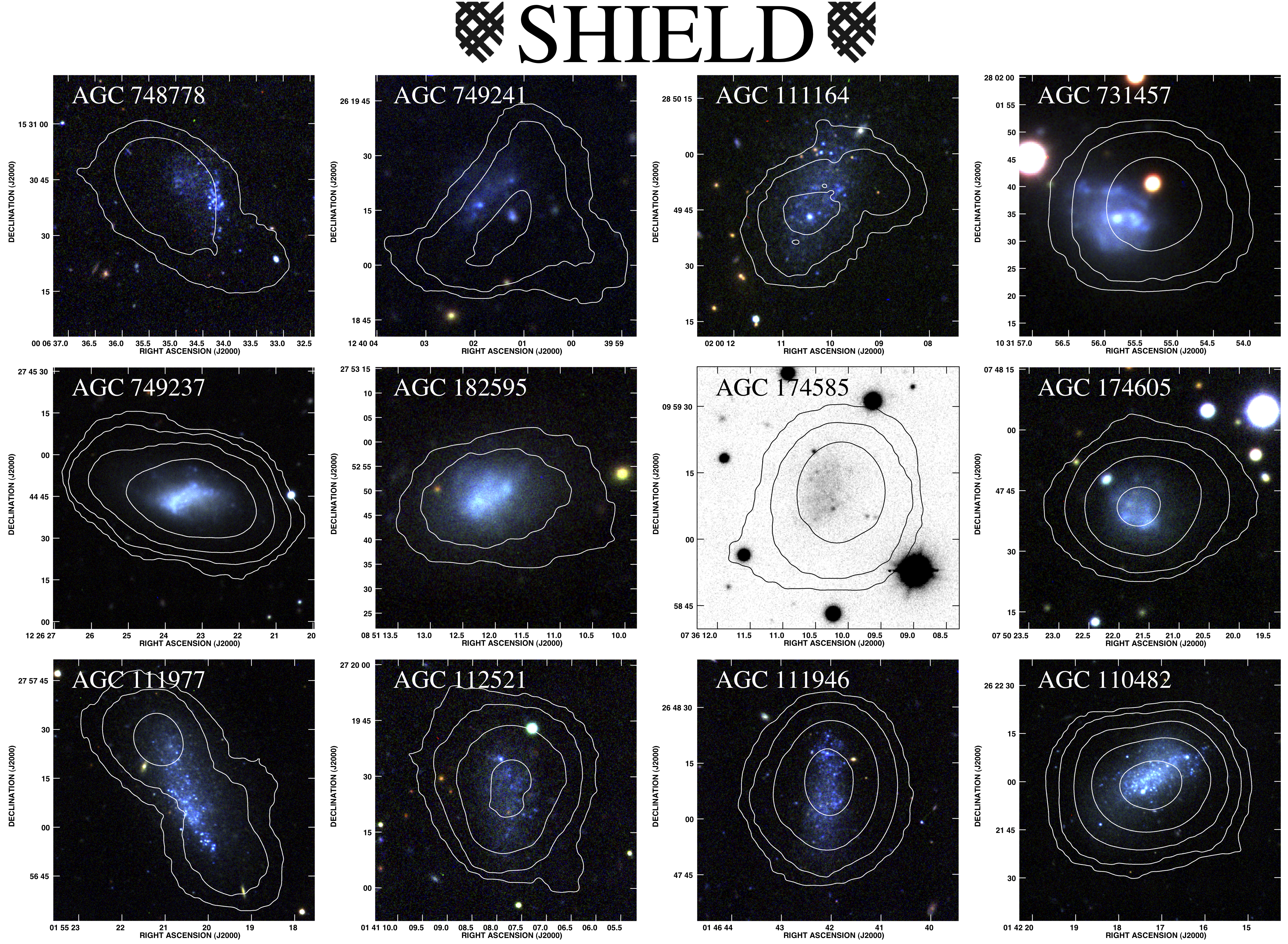 External
Internal
[Speaker Notes: 748778: D = 5.4 Mpc, M = 3.2 E 6
749241: D = 4.3 Mpc, M = 3.3 E 6
111164: D = 5.9 Mpc, M = 5.4 E 6
731457: D = 5.4 Mpc, M = 4.3 E 6
749237: D = 3.2 Mpc, M = 4.4 E 6
182595: D = 6.1 Mpc, M = 4.6 E 6
174585: D = 6.1 Mpc, M = 4.8 E 6
174605: D = 6.0 Mpc, M = 5.6 E 6
111977: D = 5.5 Mpc, M = 6.8 E 6
112521: D = 7.2 Mpc, M = 8.3 E 6
111946: D = 7.2 Mpc, M = 9.3 E 6
110482: D = 7.2 Mpc, M = 1.6 E 7]
SHIELD: Preliminary Results – AGC 111164
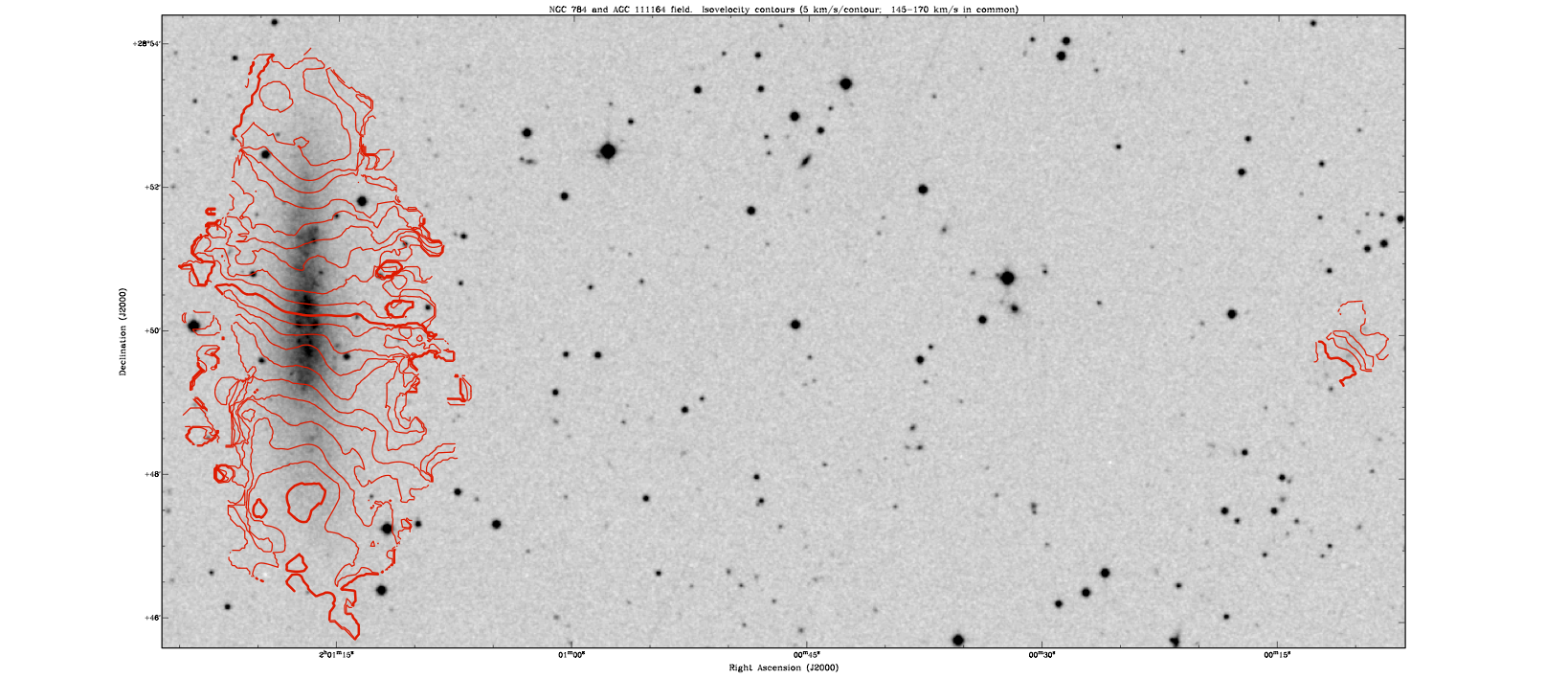 D ≈ 25 kpc
An extremely low-mass, gas-rich satellite, within the virial radius of a relatively massive galaxy 
(c.f., Sawala et al. 2011)
[Speaker Notes: SAME DISTANCE

NGC 784 roughly 30 times more massive than AGC 111164 – M_HI ~ 4E8 M_SUN]
SHIELD: Preliminary Results – AGC 749237
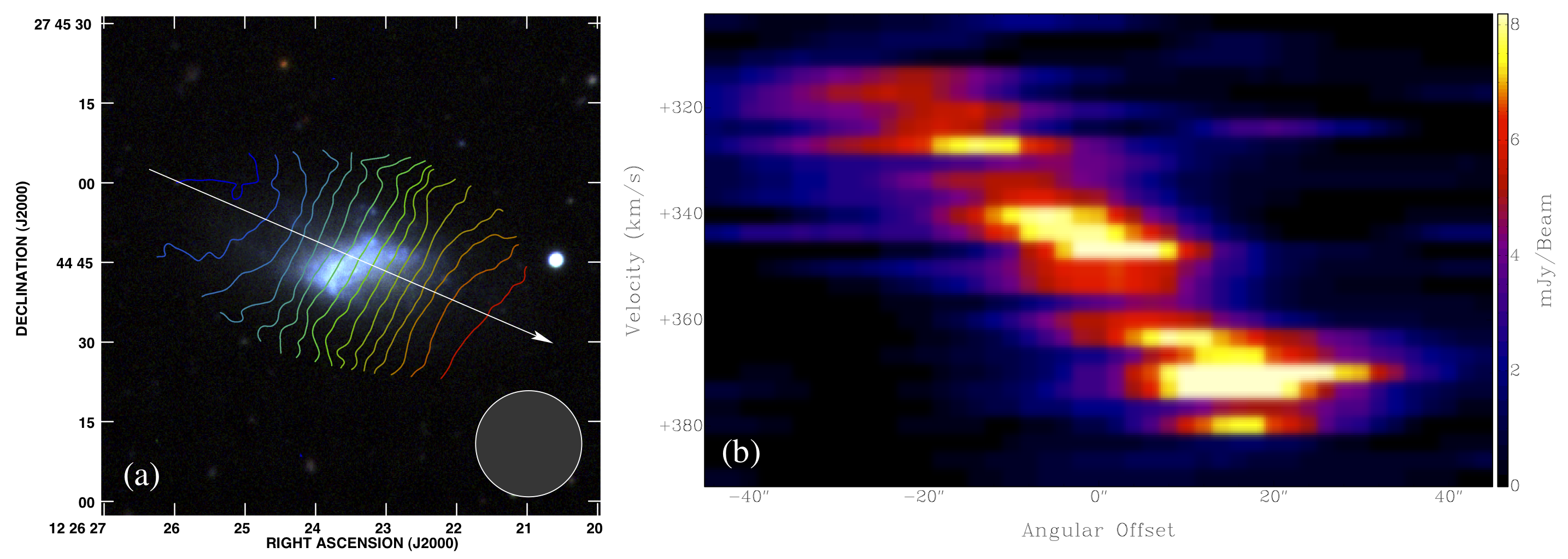 325-370 km s-1, 3 km s-1 intervals
30 km s-1 solid-body rotation at R=620 pc
Mdyn ~1x108 M       Mdyn/Mbaryon ~ 11
Cannon et al. 2011, ApJ Letters (EVLA Special Edition)
[Speaker Notes: Ordered rotation of 30 km/s over 40” angular separation

No inclination correction applied; optical inclination = 56 degrees

M/L assumes equal masses of gas (H + H*0.35 for He) & stars, no molecular gas correction]
SHIELD: Preliminary Results
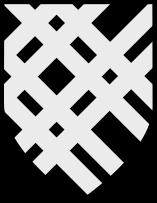 HI distributions are remarkably concentrated
Most systems have coherent rotation
Some systems show incoherent motions and disrupted velocity fields
11 of 12 galaxies have WIYN 3.5m Ha imaging
10 of 11 have active star formation
Only 1 system with NHI > 1021 cm-2 at 20′′ resolution
The SHIELD galaxies are forming stars in conditions different from those seen in more massive systems
Preliminary dynamical analyses reveal high mass-to-light ratios
The SHIELD galaxies have retained baryons inside halos of total mass <108 M
Among the lowest-mass gas-bearing halos known
SHIELD: Preliminary Results
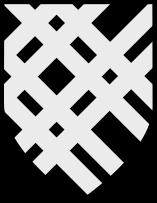 Are the SHIELD galaxies part of the population that will solve the missing satellite problem?
Number density of these systems (with stellar populations) appears too low
However, models predict a substantial population of halos of similar mass without a stellar population
ALFALFA continues to search and find both
The galaxy population to which the SHIELD members belong remains cosmologically critical
Most systems of this dynamical mass have (apparently) been destroyed
How have the systems discovered to date survived?
SHIELD: The Next Steps – HST Imaging
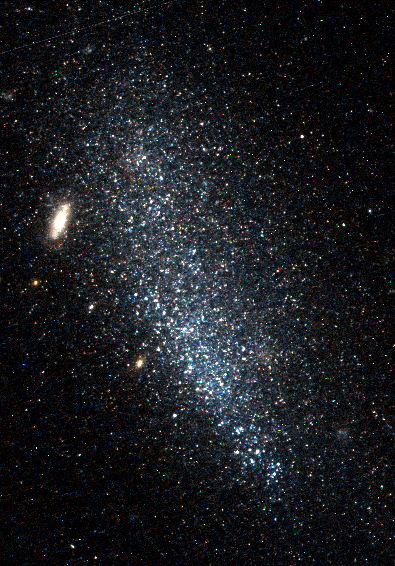 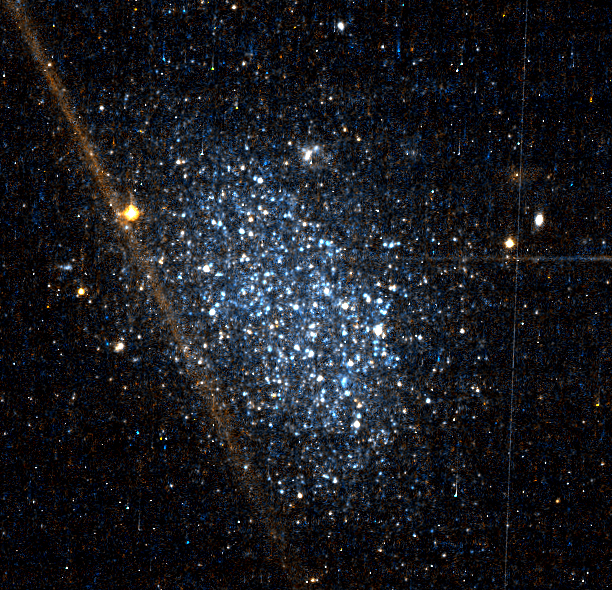 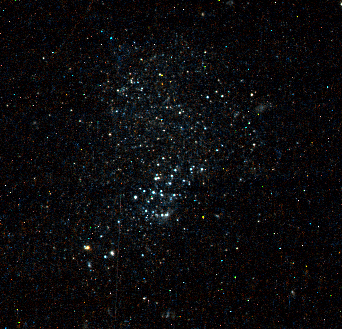 AGC 174585
AGC 111977
AGC 748778
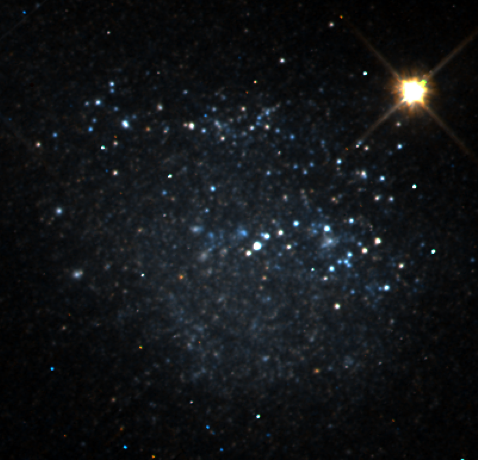 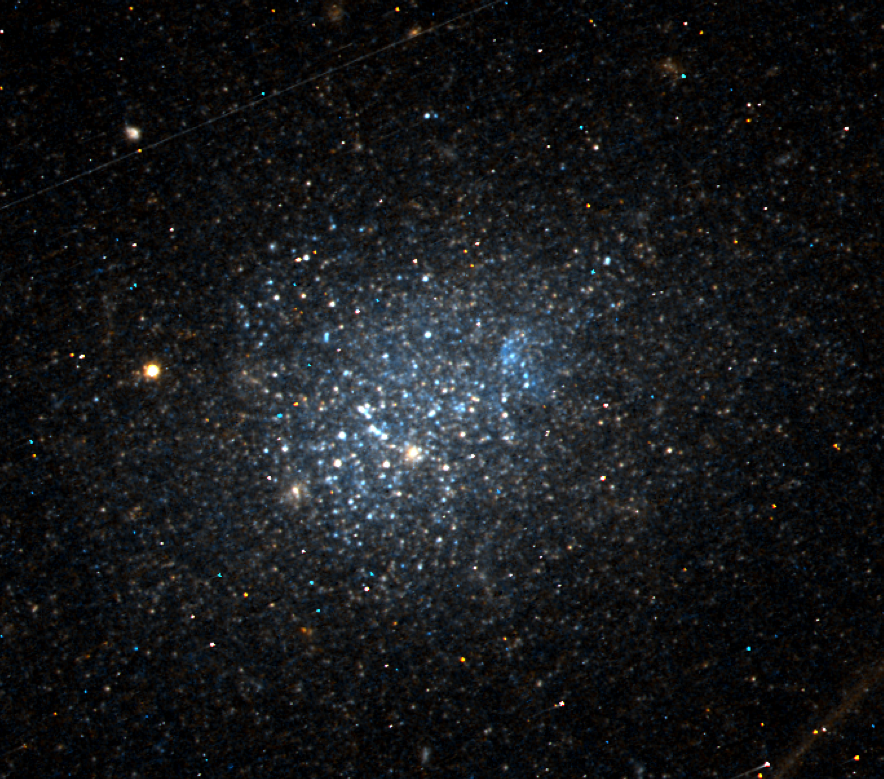 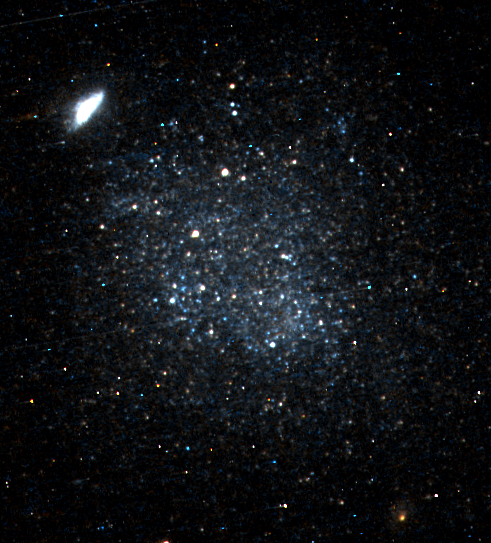 AGC 174605
AGC 182595
AGC 731457
SHIELD: The Next Steps – HST Imaging
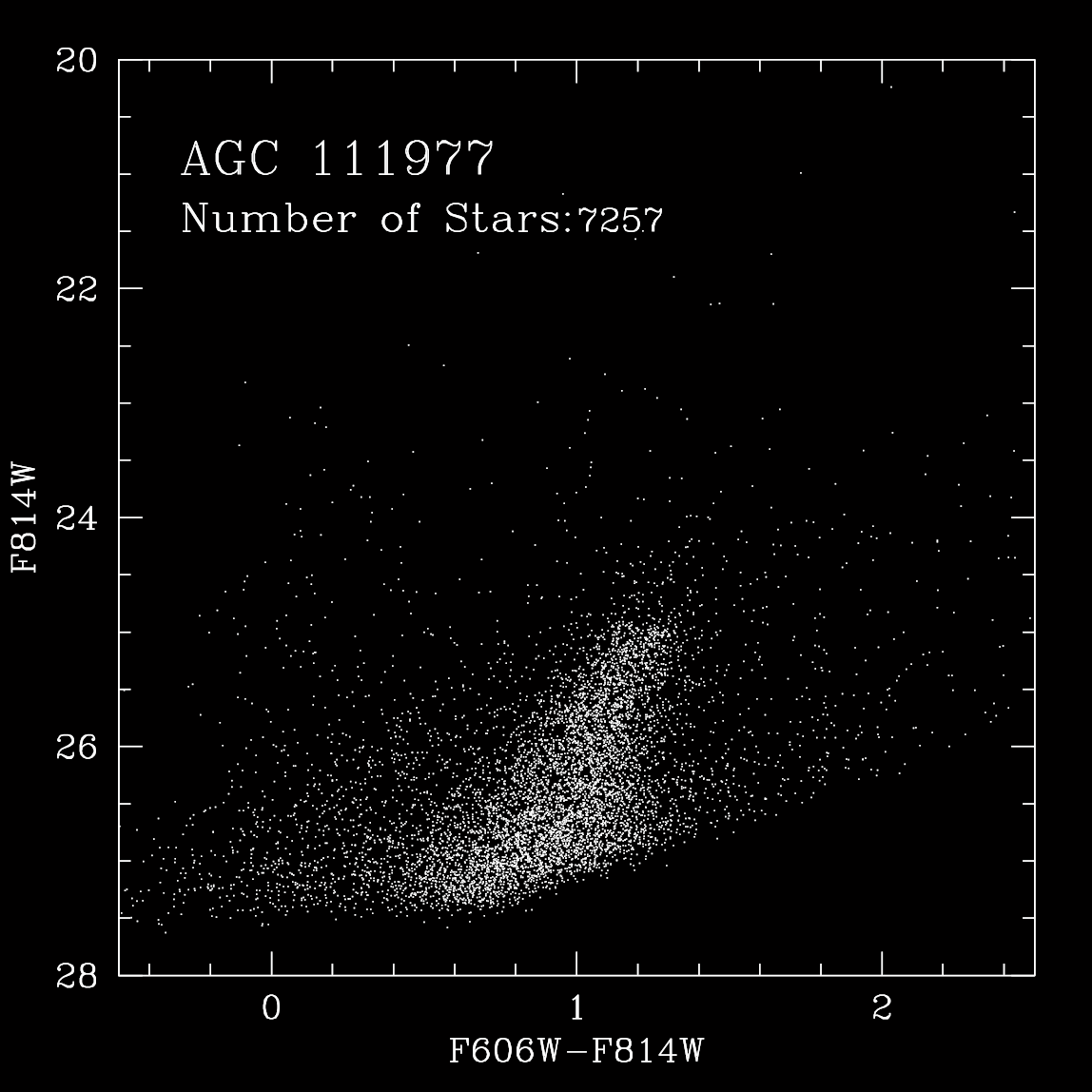 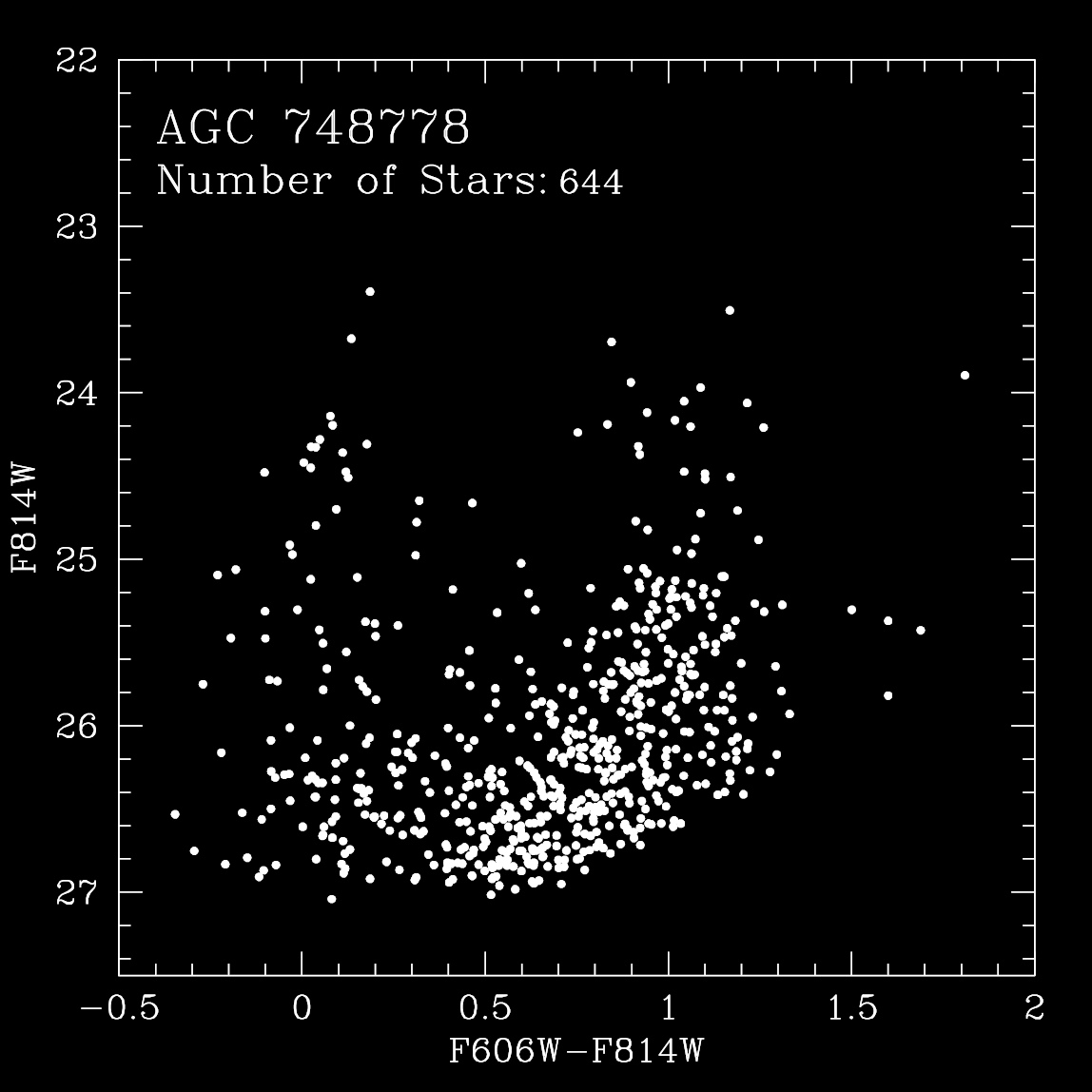 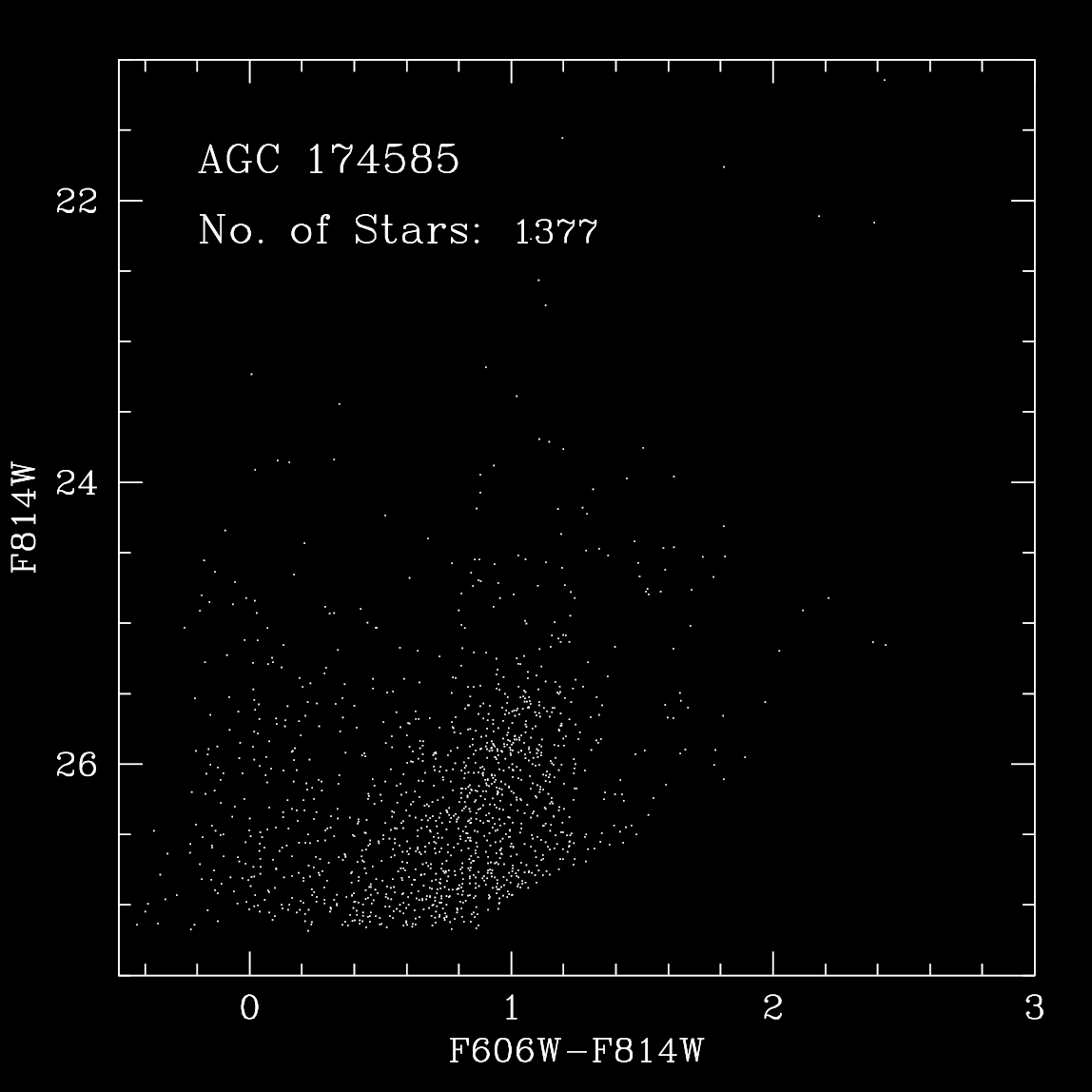 AGC 174585
AGC 111977
AGC 748778
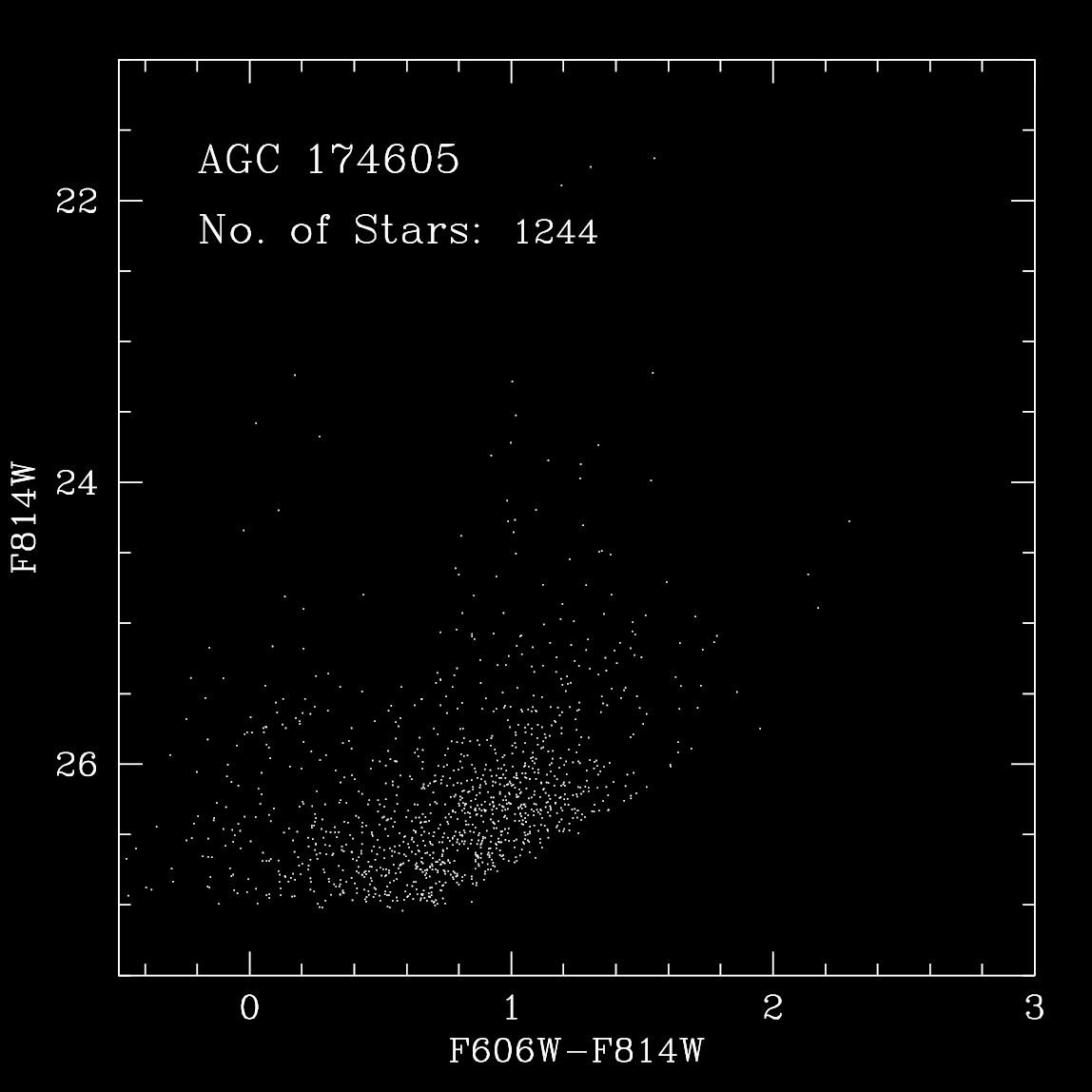 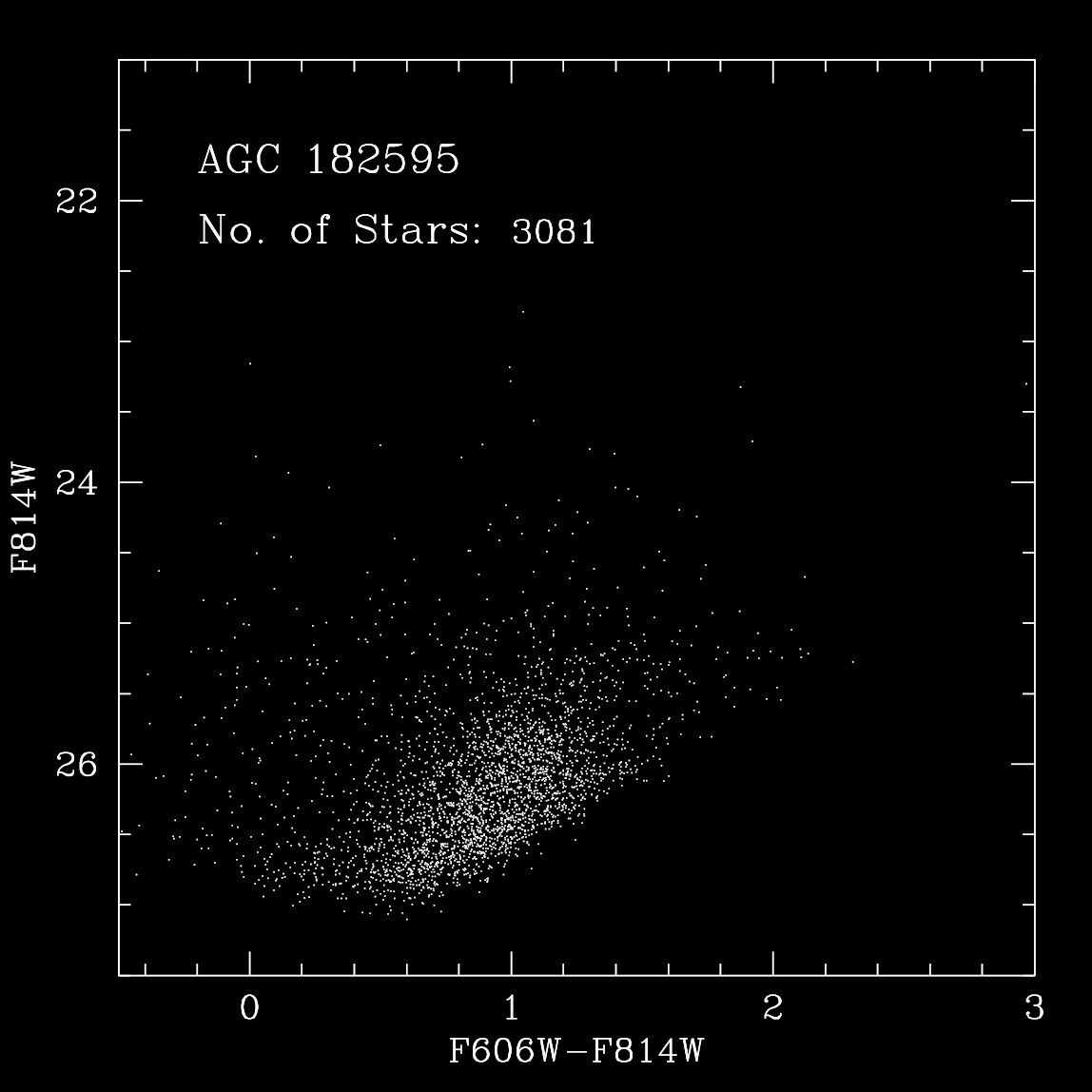 AGC 174605
AGC 182595
SHIELD: The Next Steps – HST Imaging
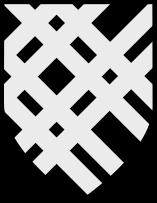 AGC 111977
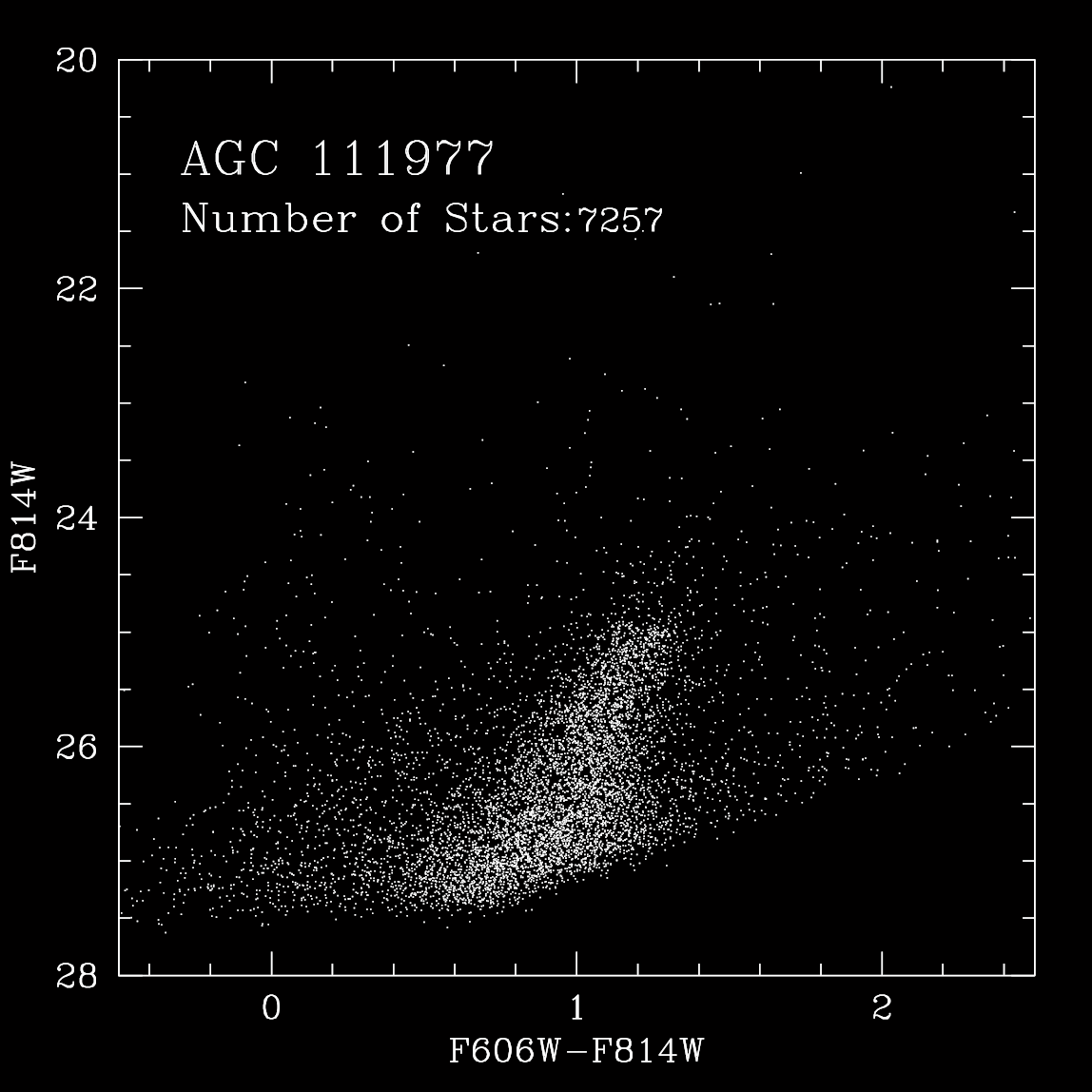 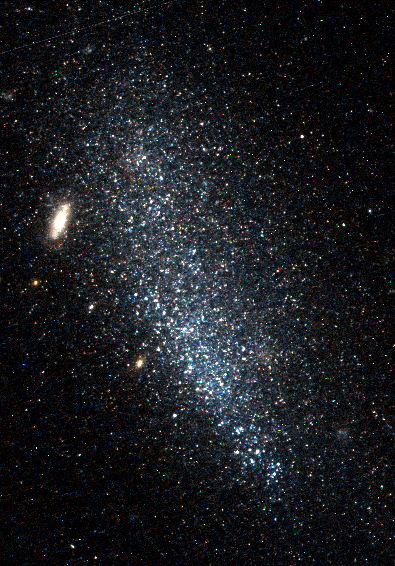 TRGB = distance
D = 5.1±0.5 Mpc
MHI = 5.2x106 M
[Speaker Notes: S_HI = 0.85  Jy km/s

D=5.1 Mpc

M_HI = 5.2E6 M_sun]
SHIELD: The Next Steps – HST Imaging
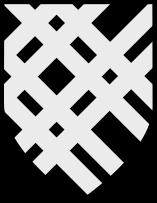 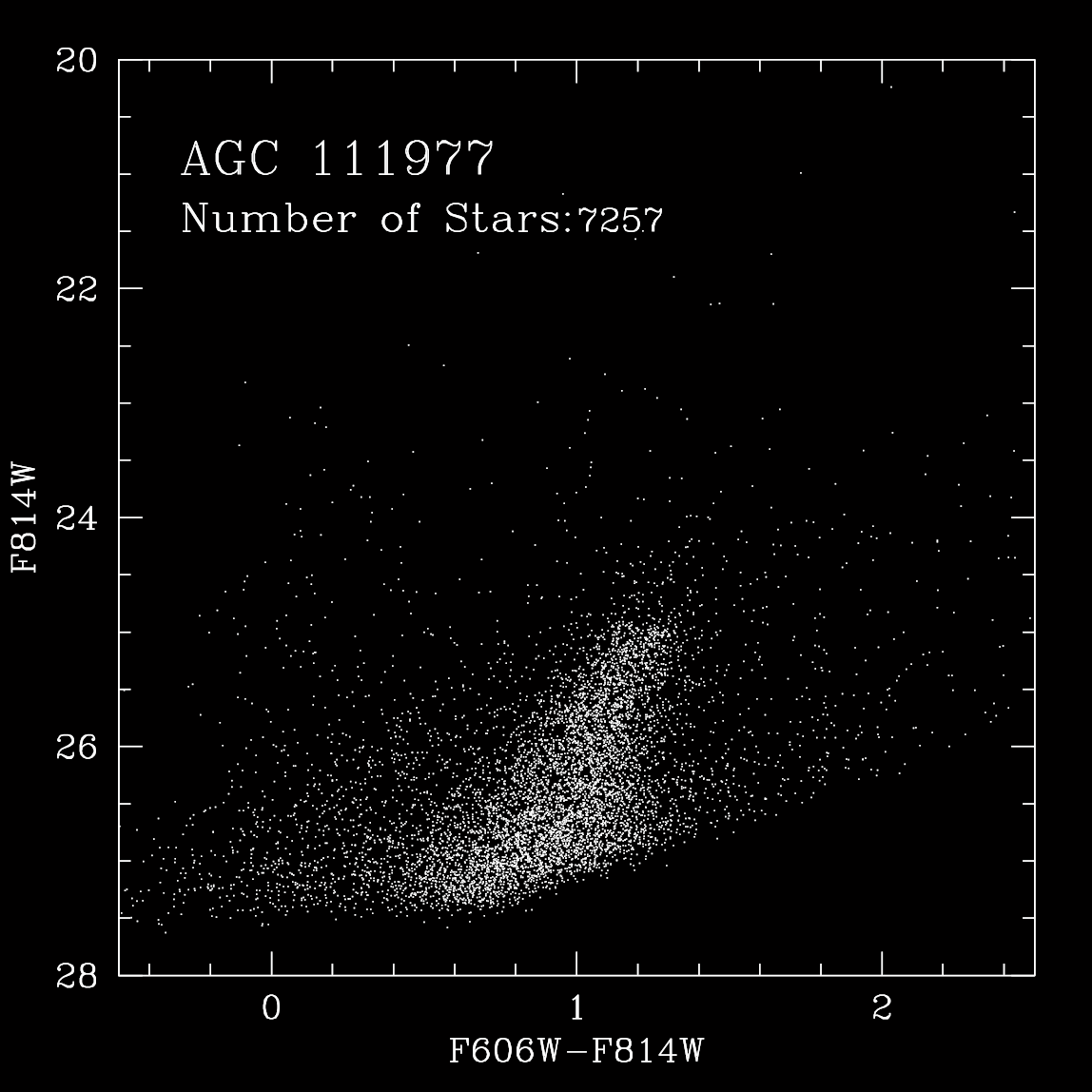 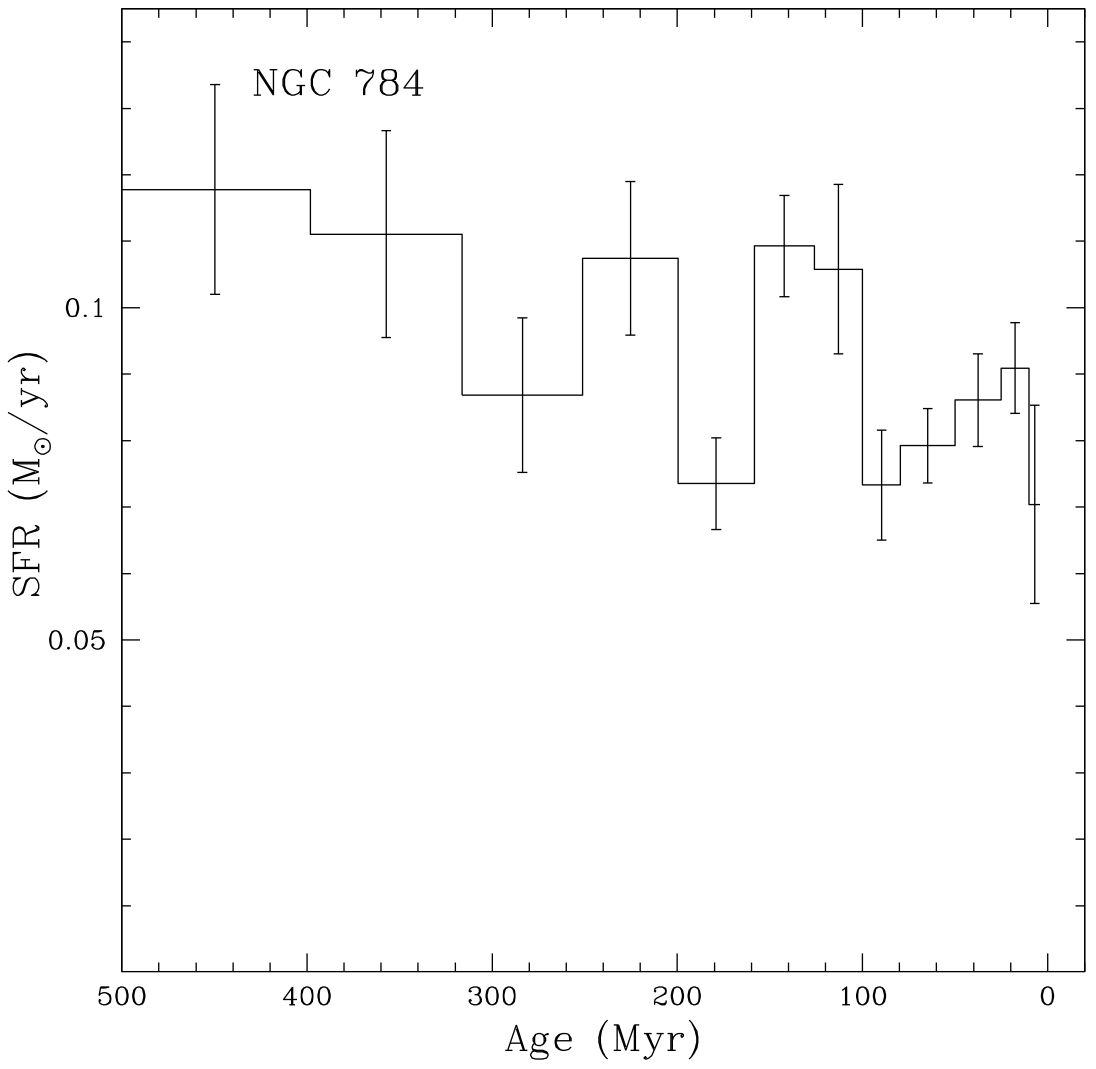 MS
BHeB
McQuinn et al. (2010)
SHIELD: The Next Steps – GALEX Imaging
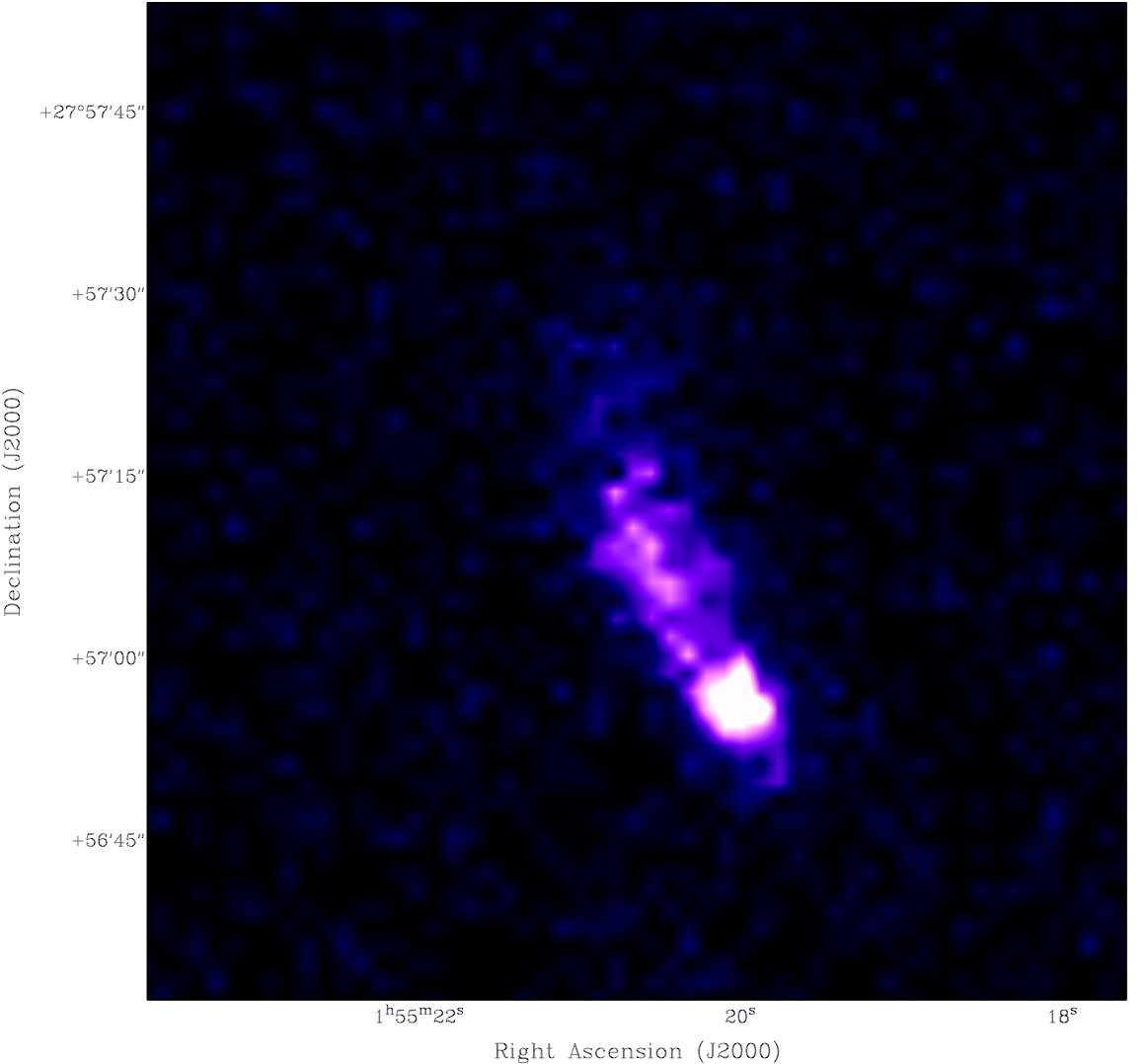 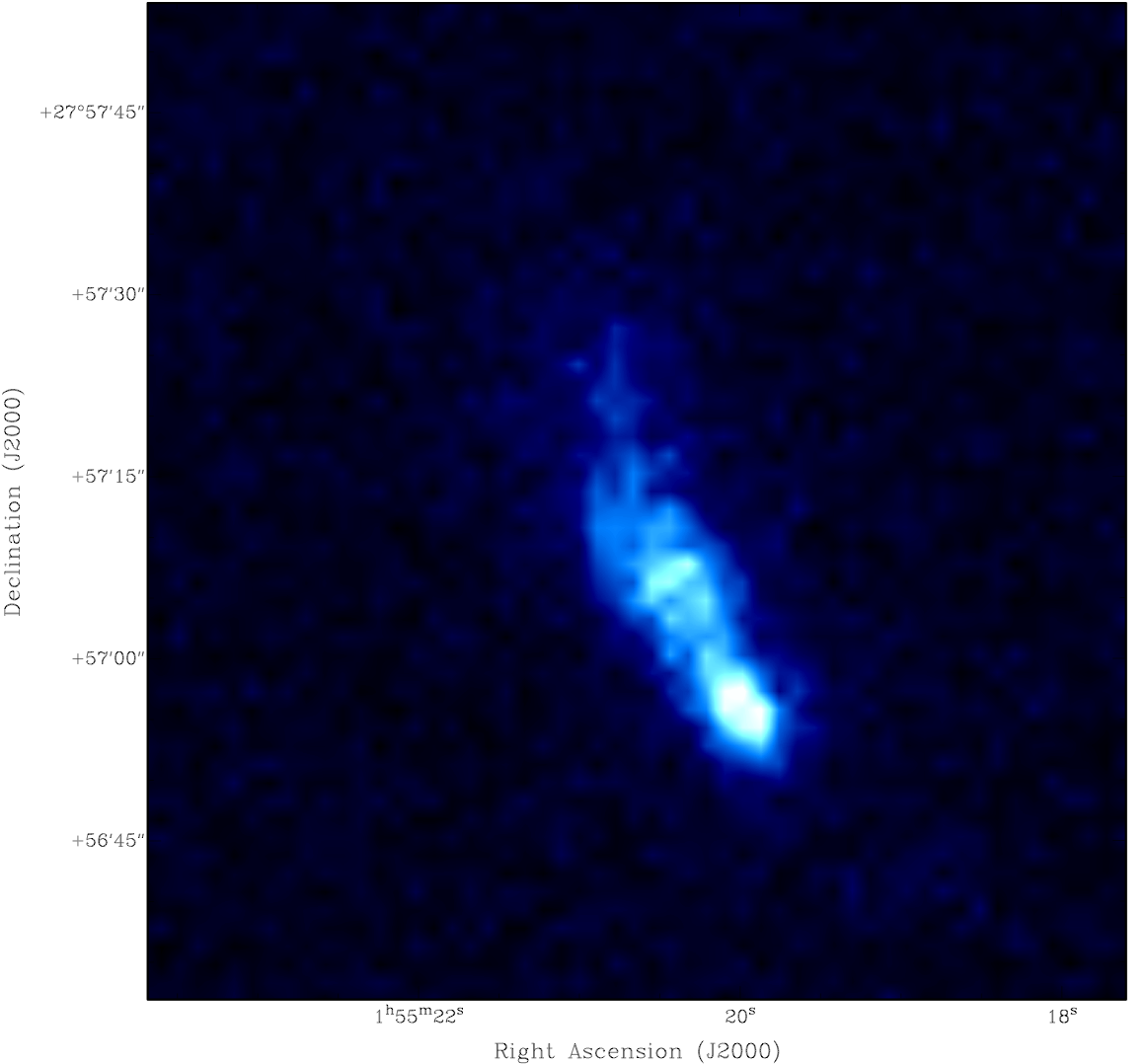 FUV luminosity = SFR (hundreds of Myr)
SHIELD: The Next Steps – Spitzer Imaging
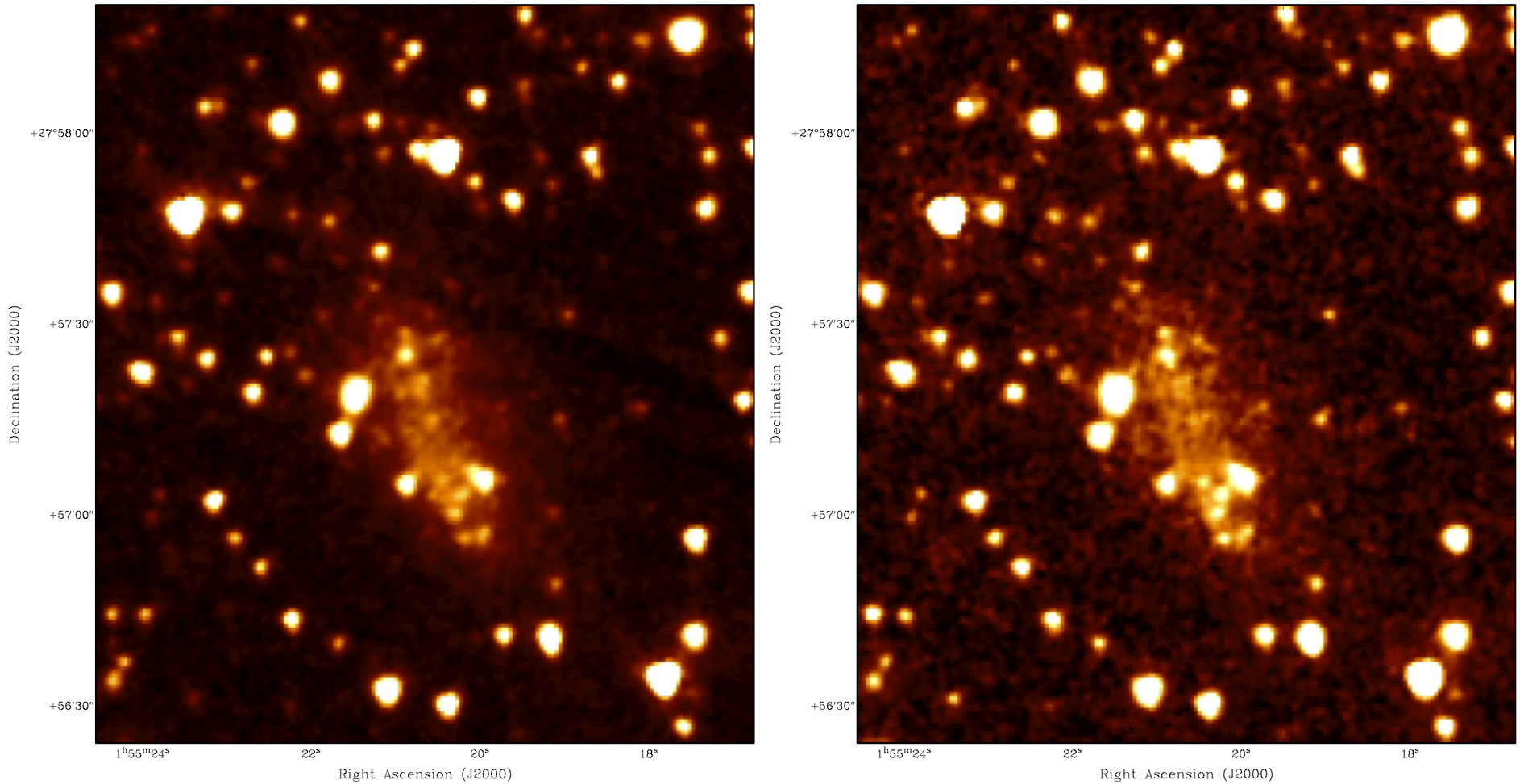 IR luminosity = stellar mass
SHIELD: The Next Steps – Spitzer Imaging
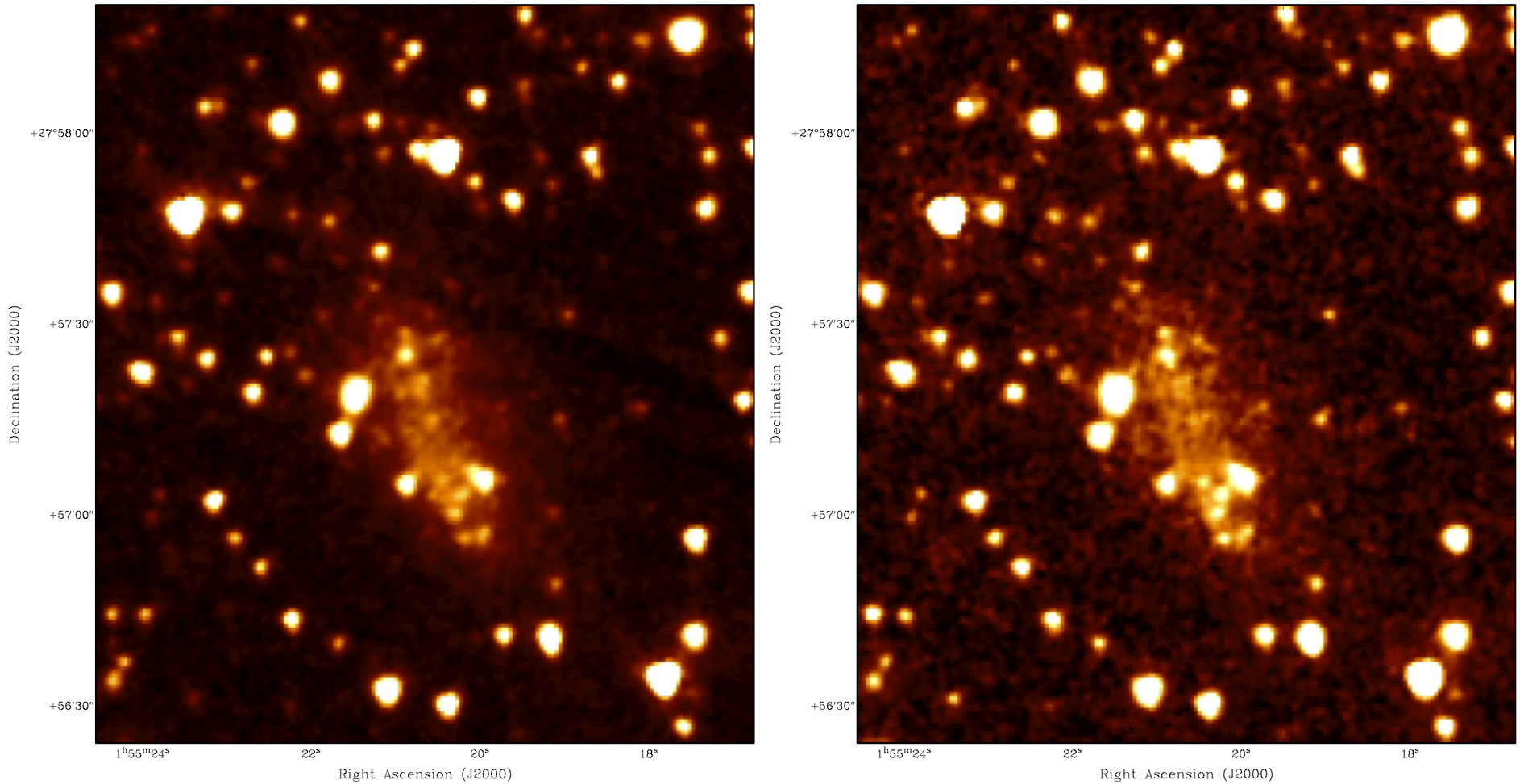 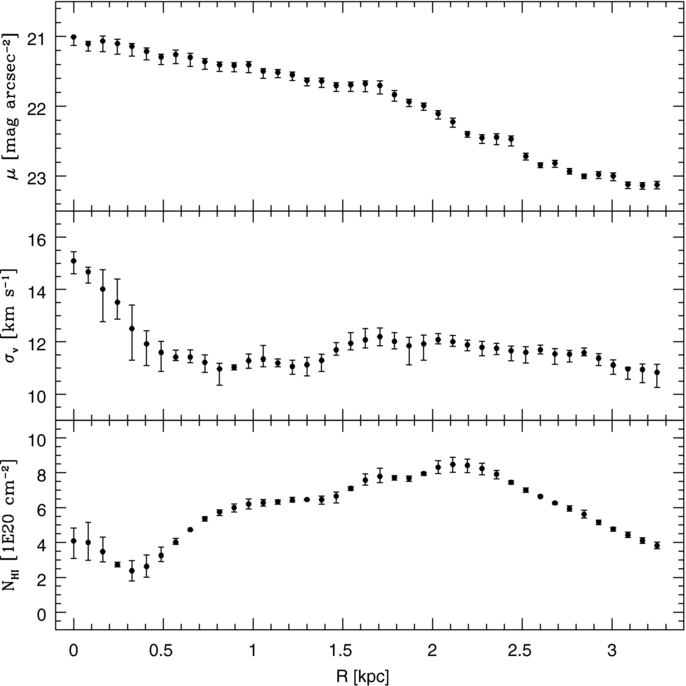 IR surface brightness = stellar mass distribution
SHIELD: The Next Steps – Dynamical Modeling
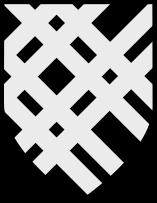 System most amenable to rotation curve                  analysis is AGC 749237





High resolution data analyzed by Macalester student Clara Thomann ’13 and Ed Elson (ICRAR)
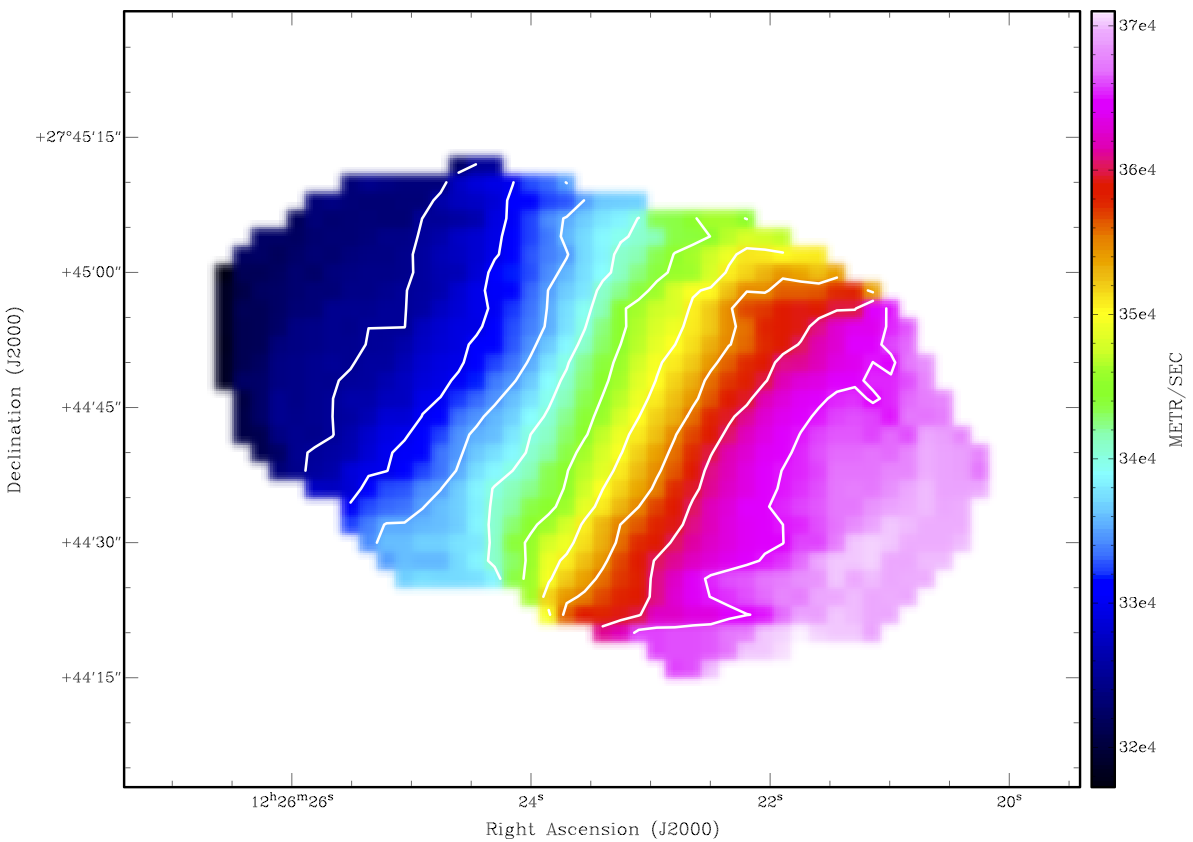 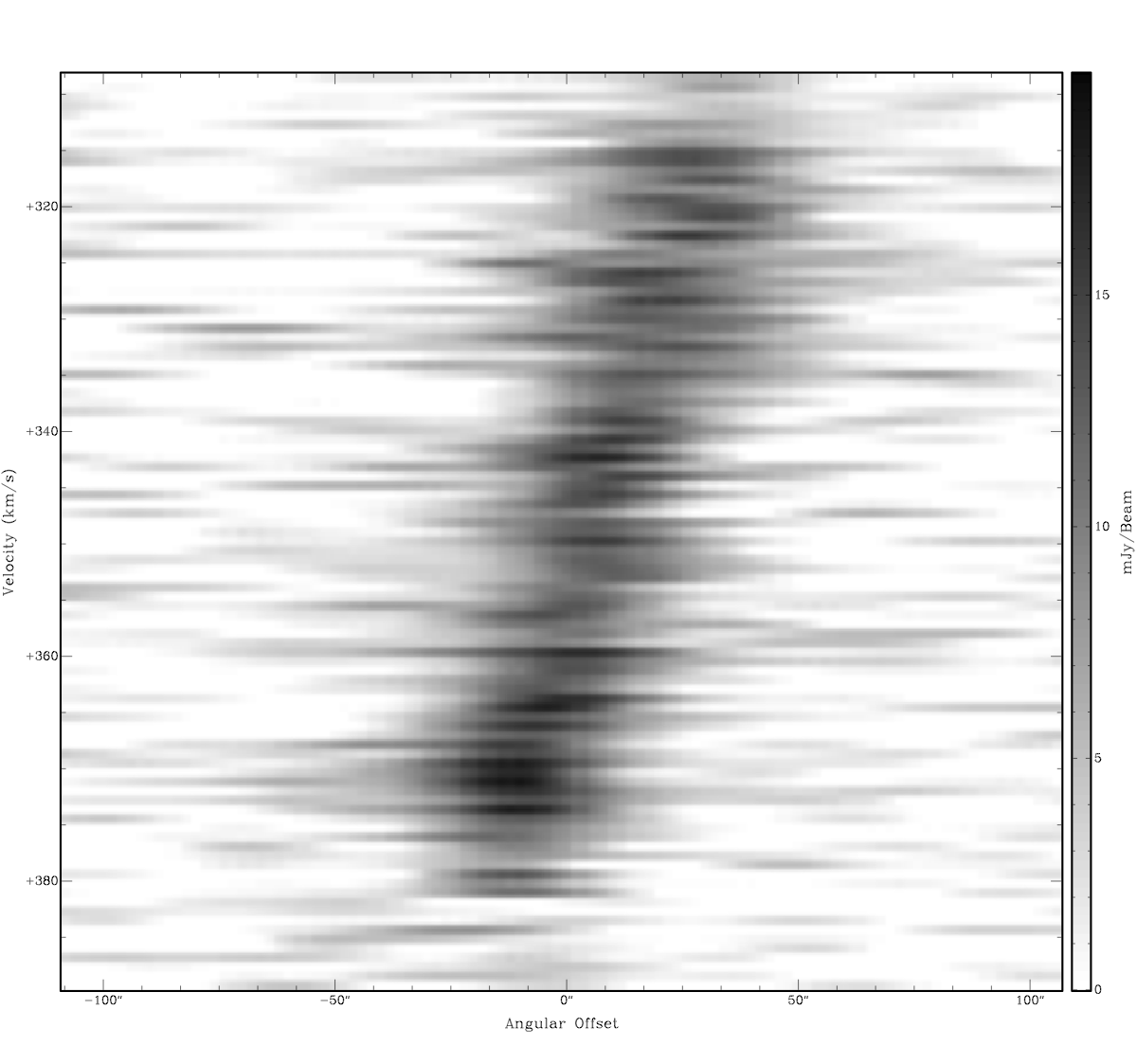 SHIELD: The Next Steps – Dynamical Modeling
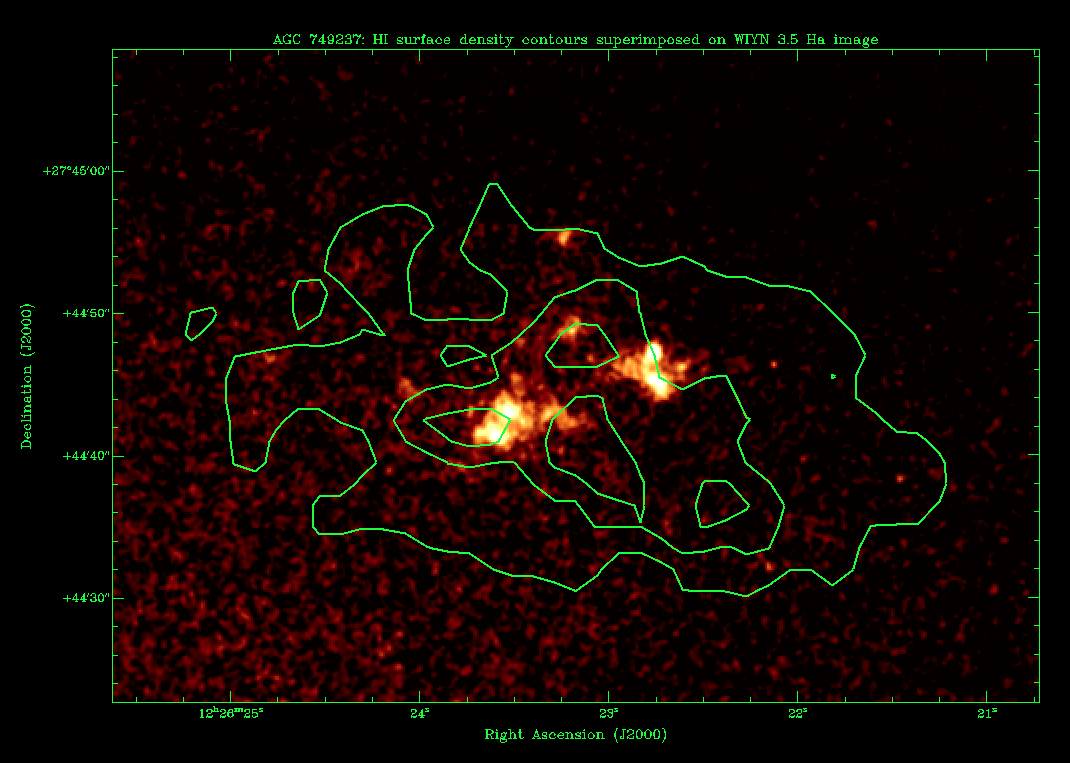 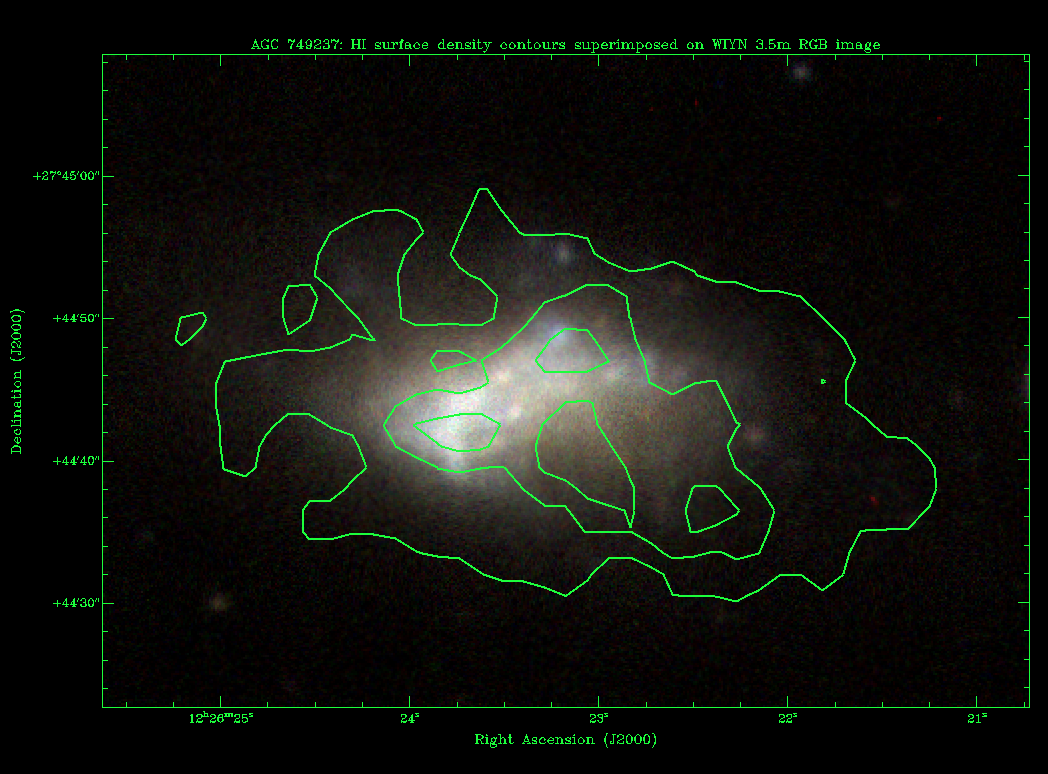 Thomann et al. (2012)
SHIELD: The Next Steps – Dynamical Modeling
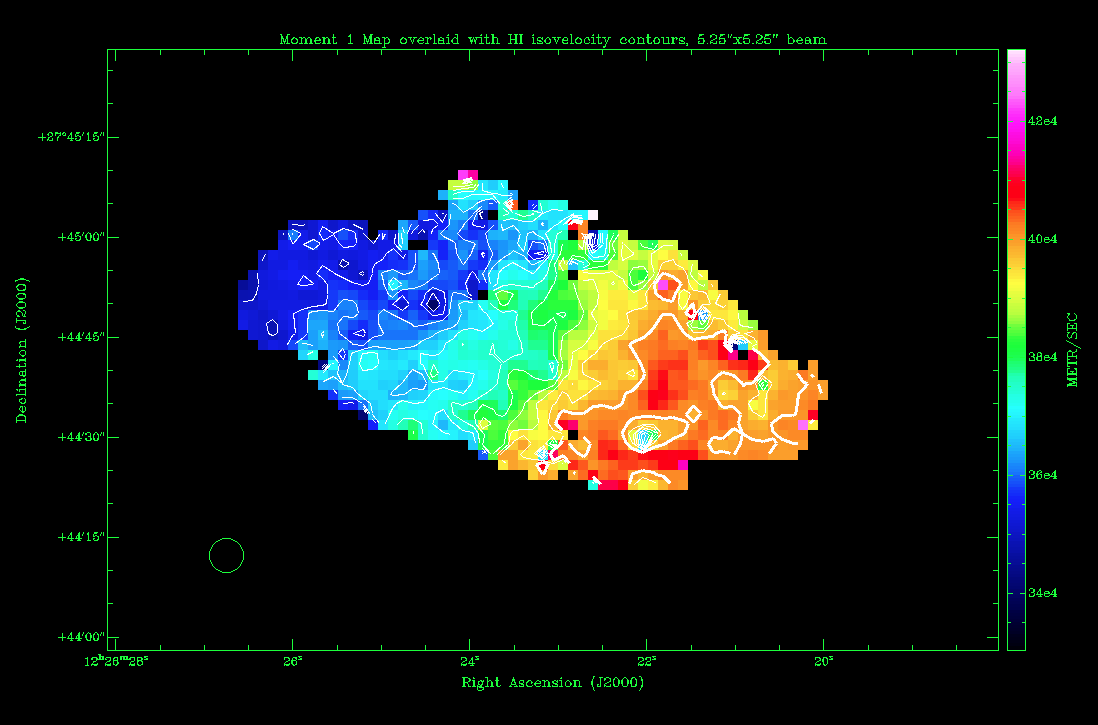 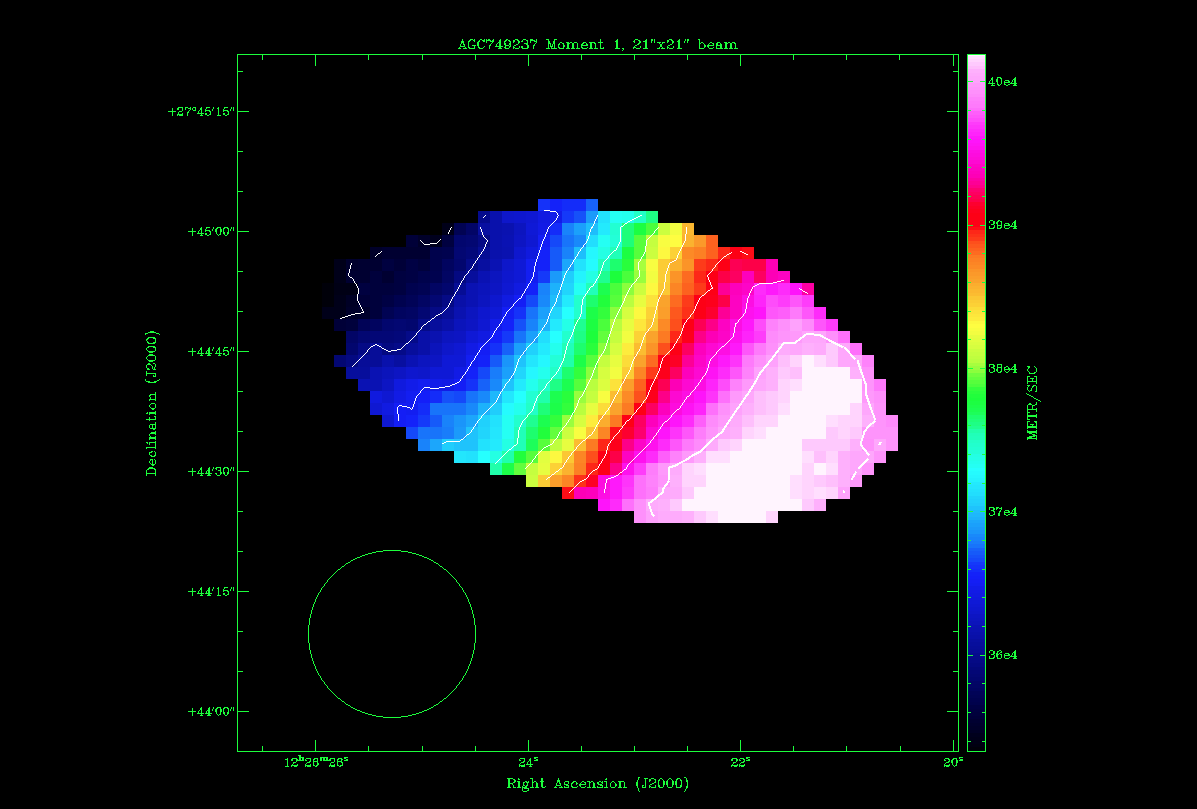 Thomann et al. (2012)
SHIELD: The Next Steps – Dynamical Modeling
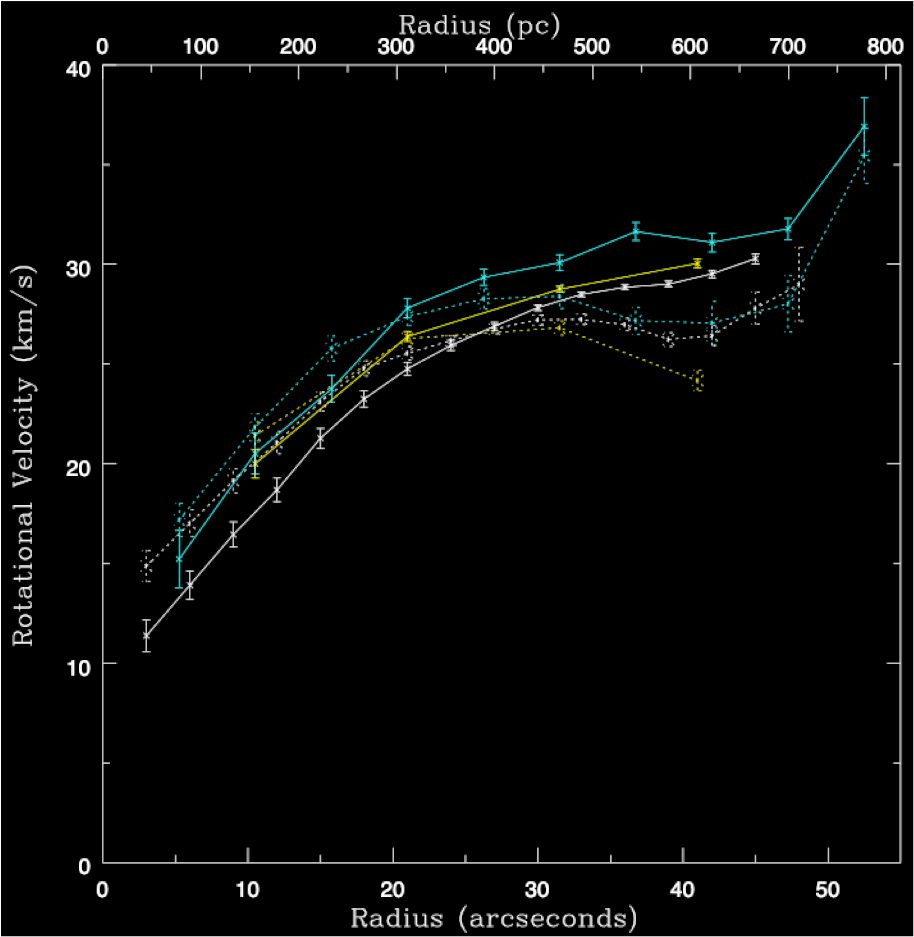 Mdyn =(1.1±0.2)x108 M
Thomann et al. (2012)
[Speaker Notes: HST plan window: April 26 – May 16 

INCL = 57 degrees]
SHIELD: The Next Steps
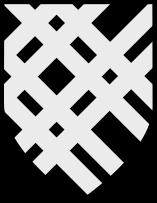 EVLA imaging in hand
Combine EVLA + Arecibo datasets
Examine ALFALFA grids for gas-rich companions
Spitzer warm imaging provides stellar masses
GALEX images will reveal patterns of star formation over 100-Myr timescales
WIYN 3.5m imaging (BVR+Ha) continues in 2012
KPNO/KOSMOS spectroscopy coming soon
VLT IFU datasets under analysis
SHIELD: The Next Steps – Synthesis
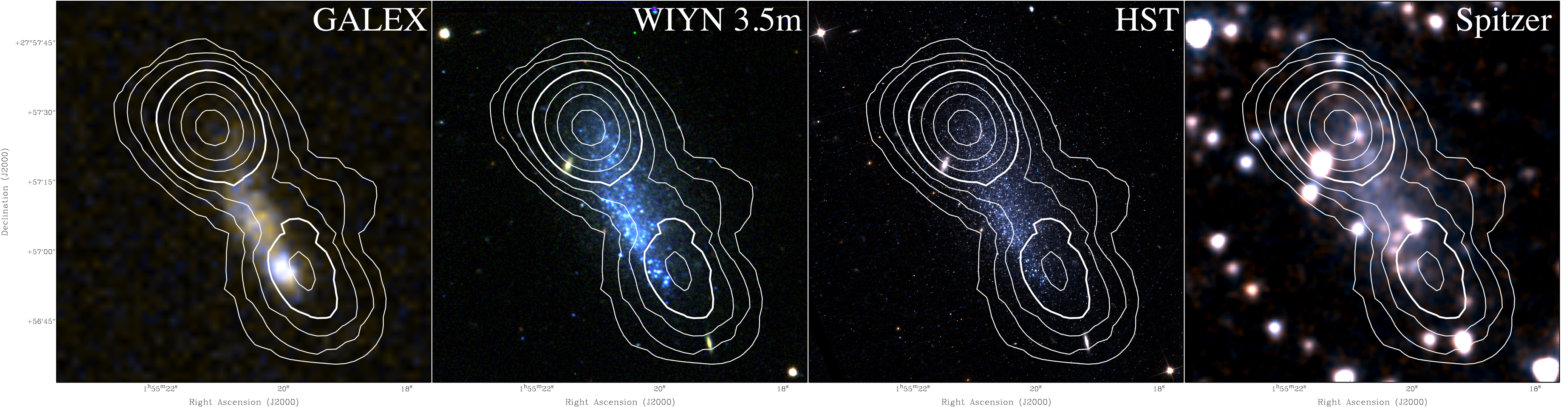 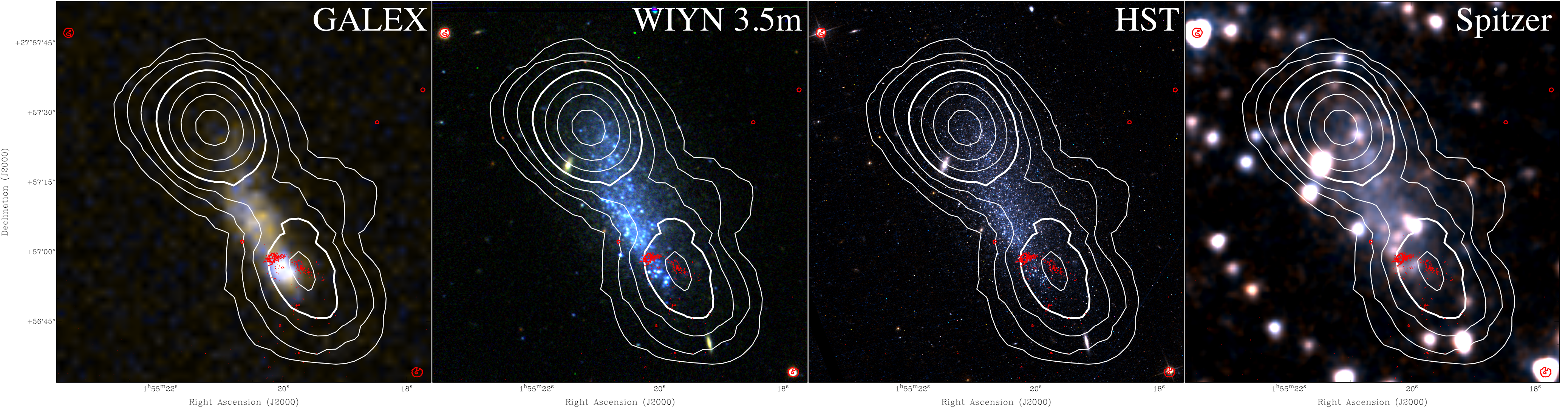 Beyond SHIELD: Harvesting ALFALFA
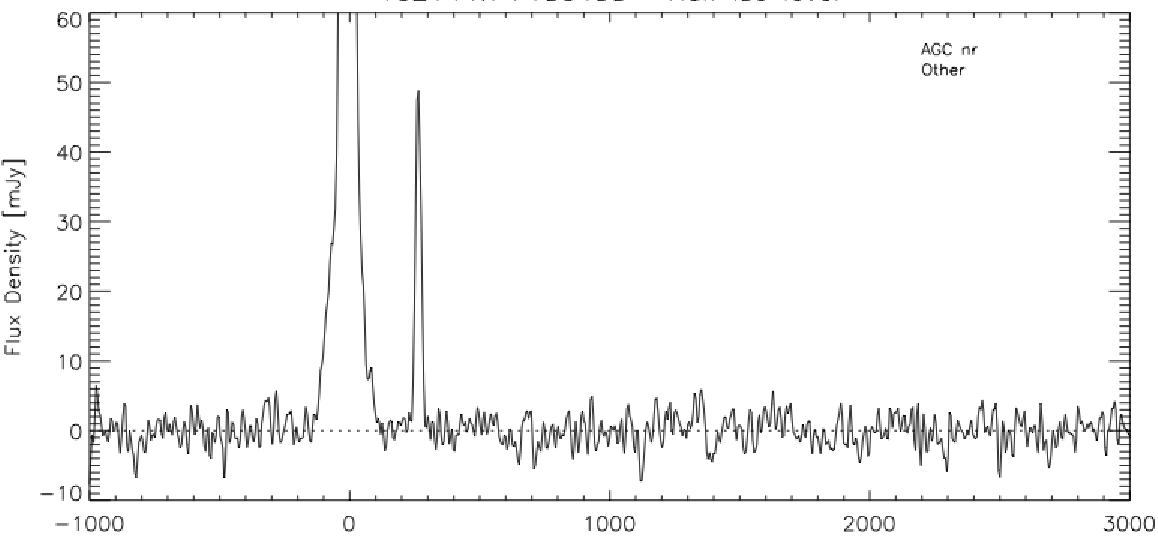 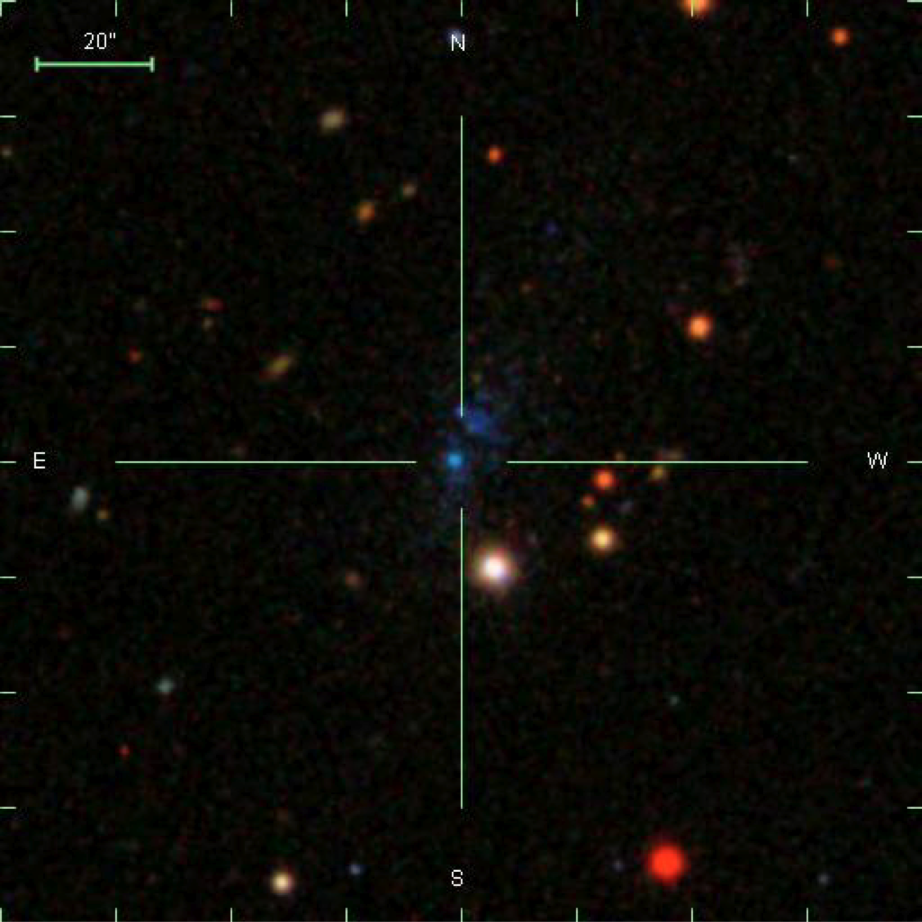 Beyond SHIELD: Harvesting ALFALFA
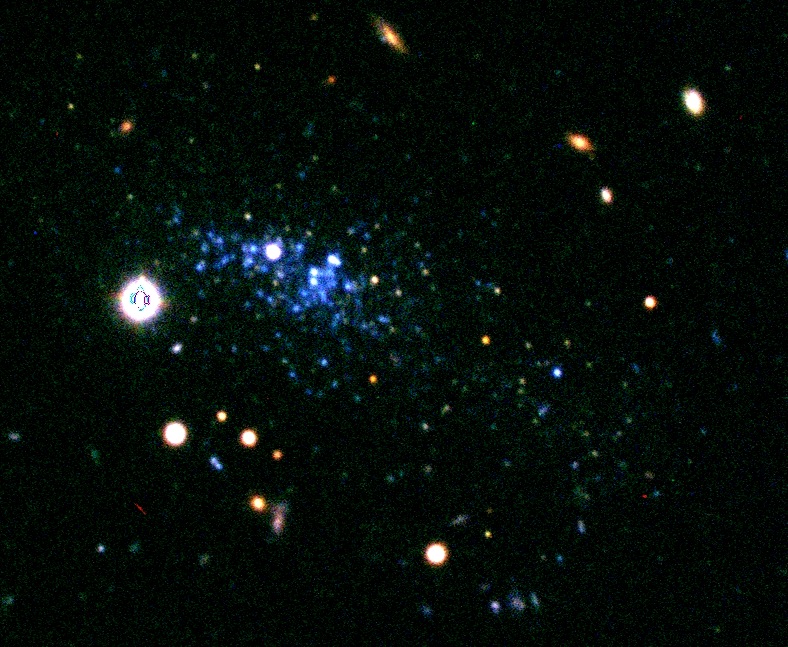 [Speaker Notes: HI mass < 10^ solar Masses]
Beyond SHIELD: Harvesting ALFALFA
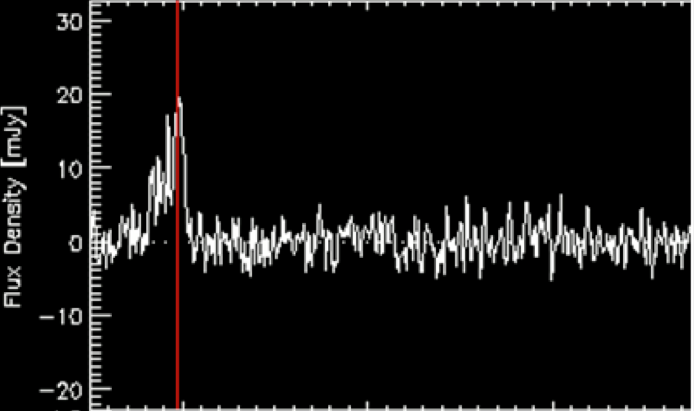 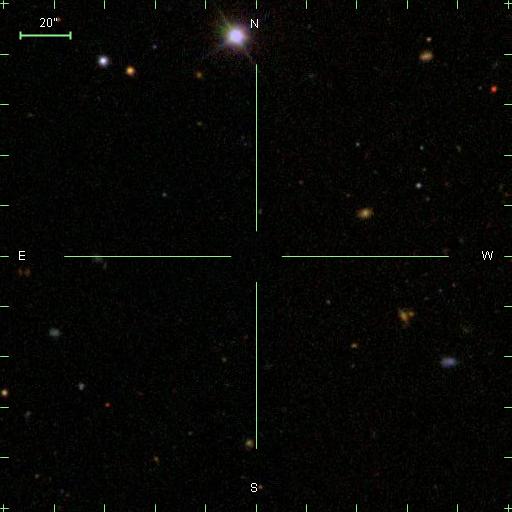 ALFALFA: Long-Term Prospectus
A very bright future for very dim galaxies
Well-studied
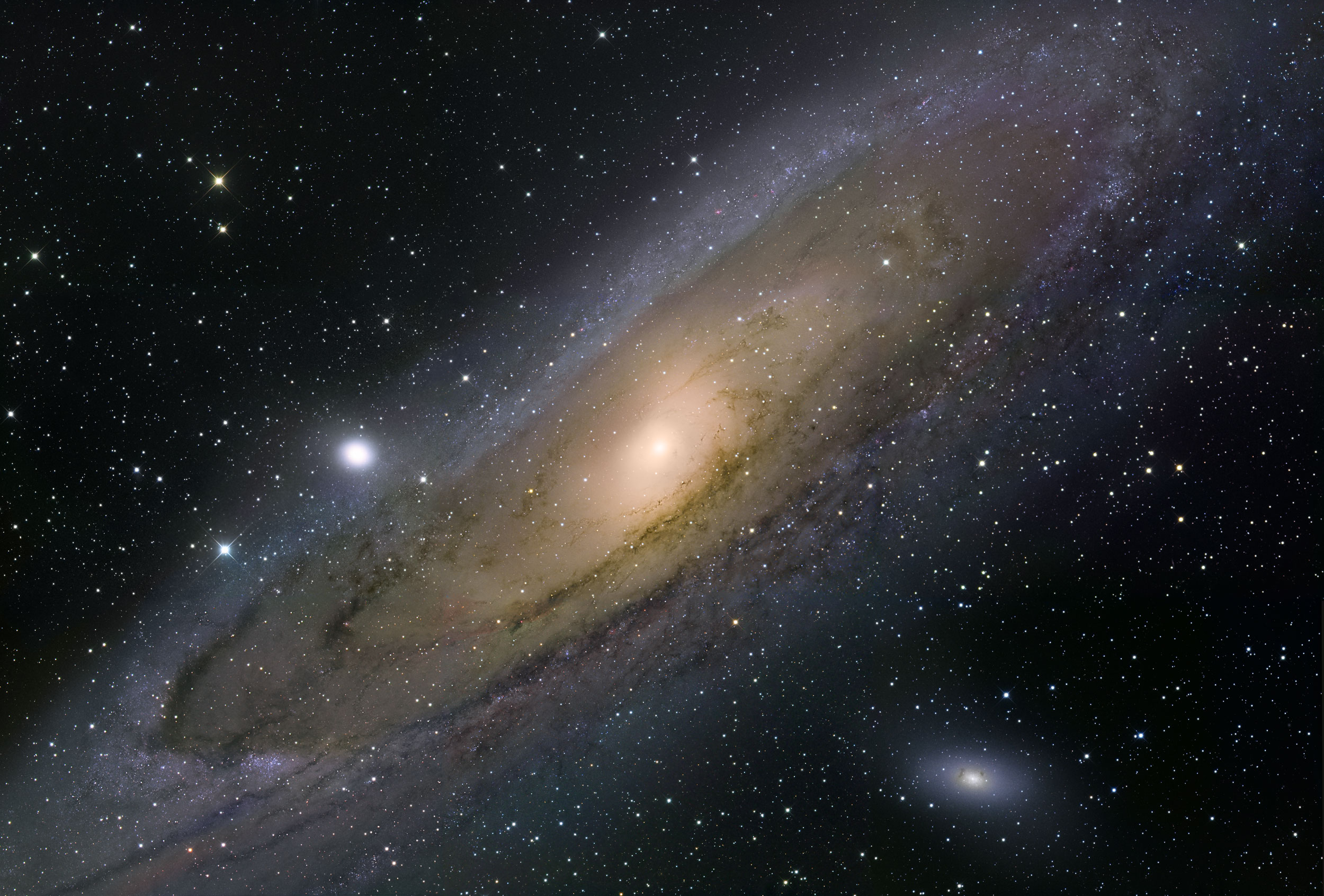 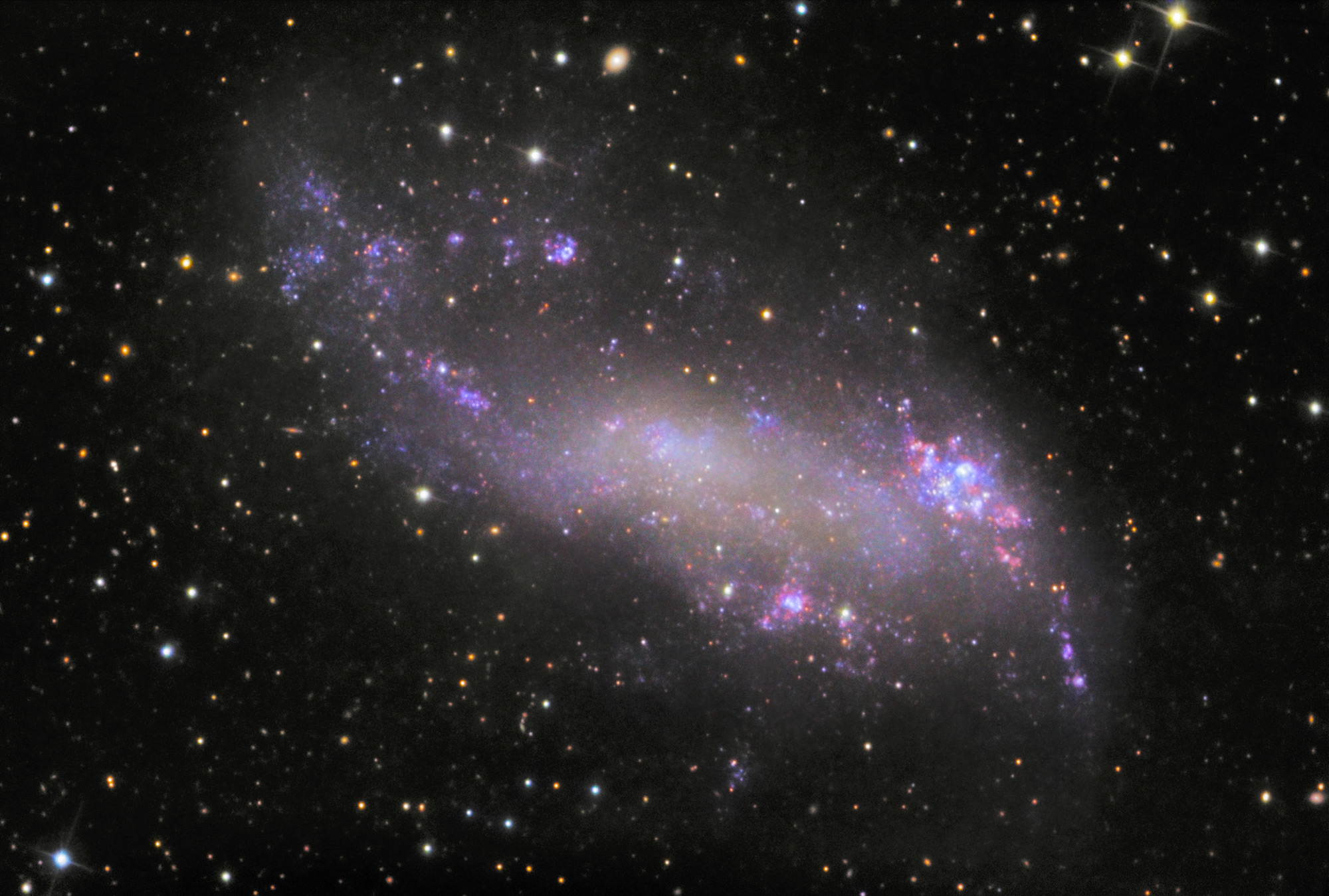 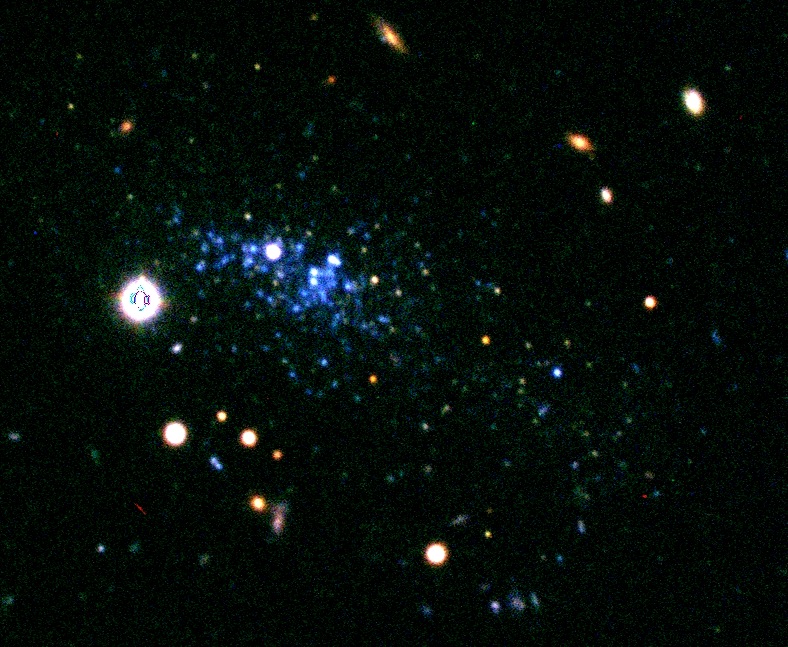 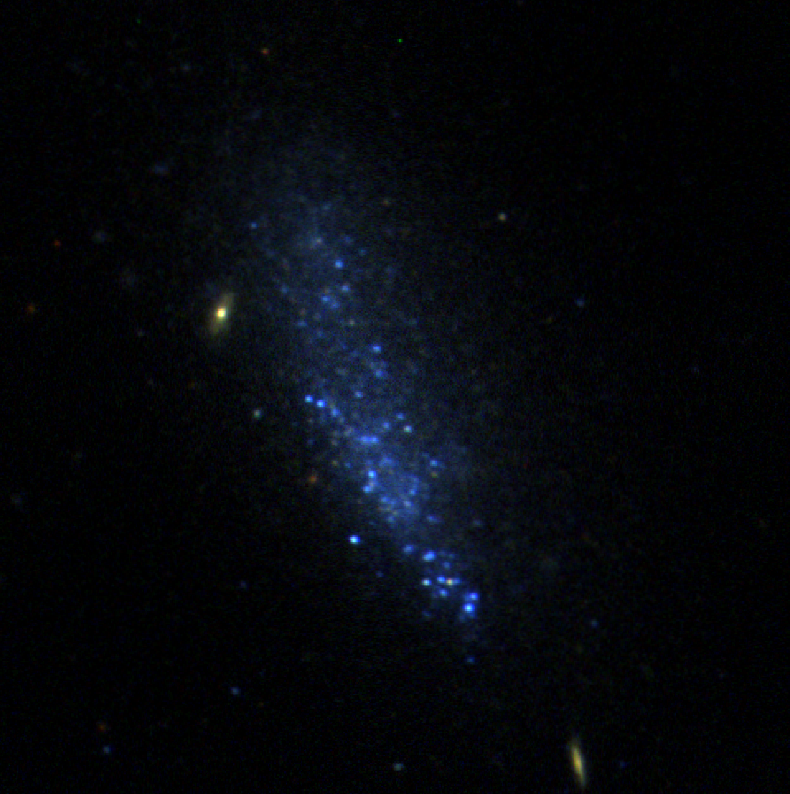 fb ~ 0.16
fb ~ 0.01
105
106
107
108
109
1010
1010.5
MHI (M)
Mdyn (M)
107
108
108
109
109
1010
1011
1012